Démarquez-vous et boostez votre visibilité académique avec ORCID
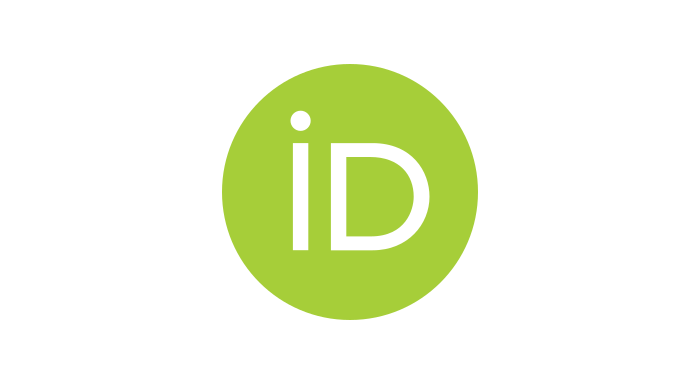 Floriane Muller – Dimitri Donzé
Bibliothèque UNIGE – 30 septembre 2024
DOI: 10.5281/zenodo.13860442
2
Table des matières
Qu’est-ce qu’un ORCID et pourquoi en utiliser un ?
Créer un identifiant ORCID et mettre à jour son profil ORCID associé
Bonnes pratiques et conseils
S’assurer de conserver l’accès à son ORCID
Donner des autorisations judicieuses à CrossRef et DataCite
Activer la synchronisation ORCID et Archive ouverte UNIGE
Gérer les doublons
Rester joignable
Conclusion
Annexes à disposition
Connectivité d’ORCID avec d’autres systèmes
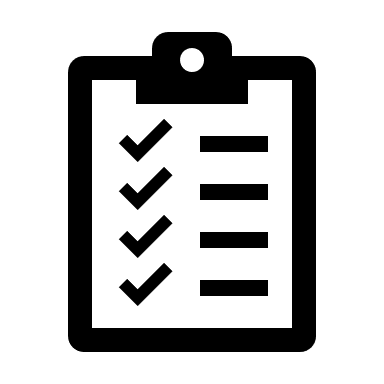 Qu’est-ce qu’un ORCID       ?
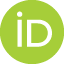 4
Qu’est-ce qu’un ORCID      ?
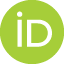 ORCID = Open Researcher and Contributor ID
Identifiant unique de chercheur/euse
Code alphanumérique (4x4 caractères) ex: 0000-0002-2771-9344
Cet identifiant peut être affiché en toutes lettres à côté du nom de l’auteur ou caché derrière un logo cliquable
Sofia Hernandez
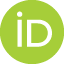 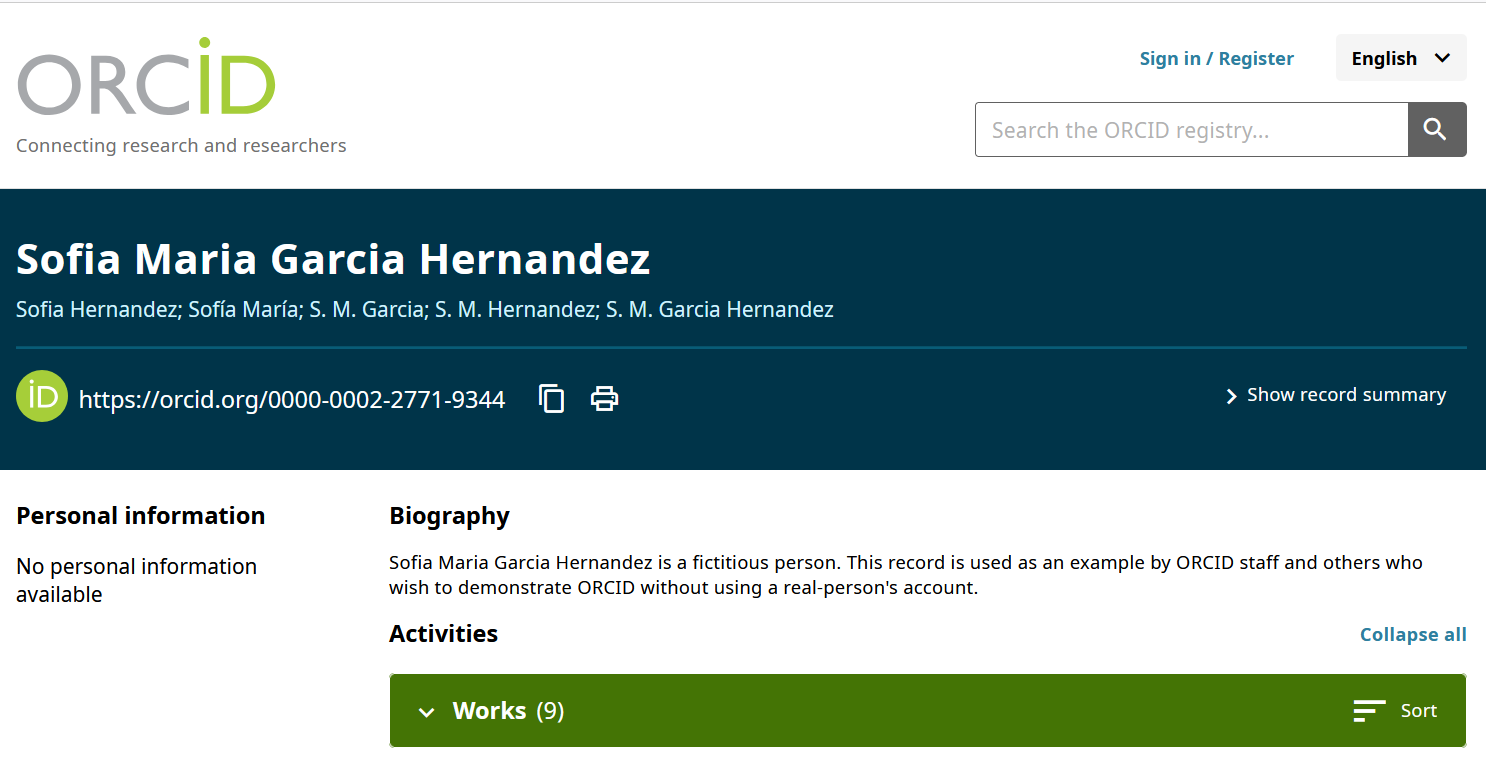 A chaque identifiant ORCID correspond une page web, sorte de profil numérique
www.orcid.org/0000-0002-2771-9344
5
Pourquoi utiliser un ORCID      ?
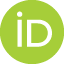 Pour se distinguer de ses homonymes

Parce que c’est demandé

Pour revendiquer ses contributions scientifiques

Parce que cela permet de visibiliser sa recherche
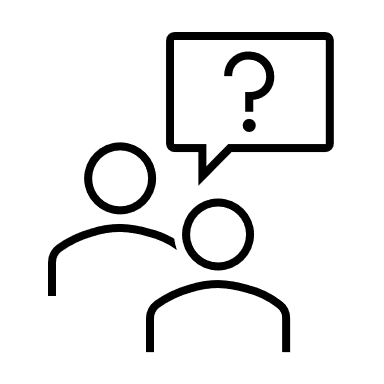 6
Raison 1 : un identifiant en plus du nom
Pour éviter toute ambiguïté au sujet de l'auteur-e

Homonymes ou quasi-homonymes
Changement de nom (mariage, divorce, etc.)
Formatage éditorial des auteur-es
Initialisation du/des prénoms
Multiples noms/prénoms utilisés de manière non-systématique dans les publications
Différentes translittérations des noms
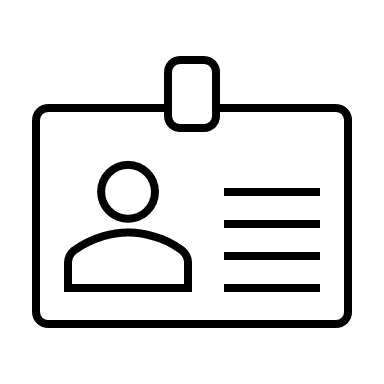 0000-0002-2771-9344
7
Raison 2 : qui demande un ORCID      ?
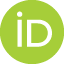 Des institutions, financeurs et éditeurs le demandent :
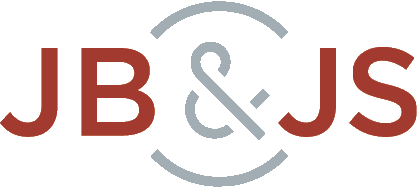 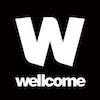 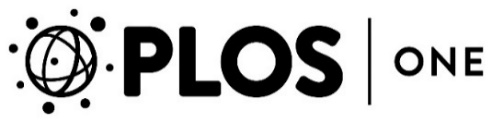 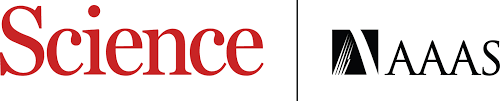 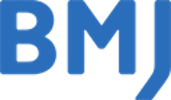 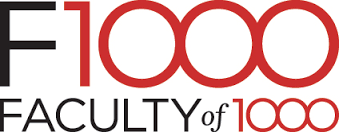 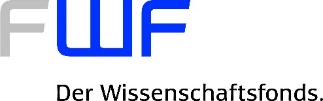 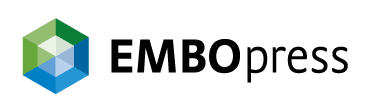 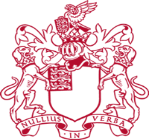 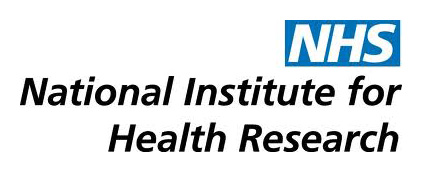 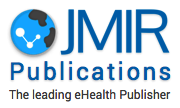 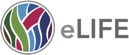 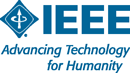 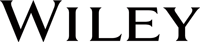 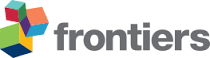 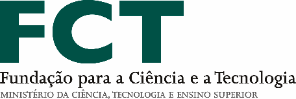 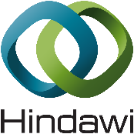 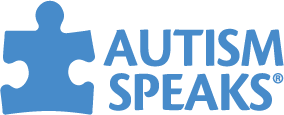 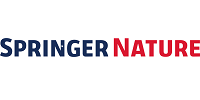 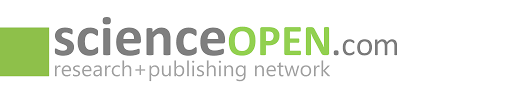 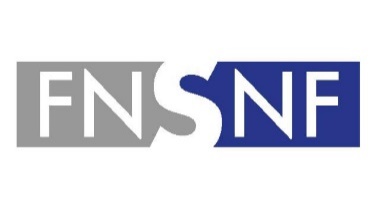 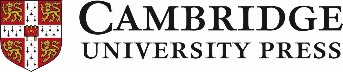 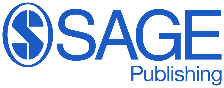 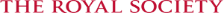 A l’UNIGE, certaines facultés le demandent également (ex. CV facultaire de médecine)
8
Raison 3 : revendiquer ses publications
en signalant son ORCID lors de la soumission
et/ou en ajoutant ses publications dans son profil

Vise à permettre une attribution fiable de leurs travaux aux auteur-es
Crée un registre permanent, clair et sans ambigüité des contributions
Transcende les limites géographiques, nationales, institutionnelles et de disciplines
9
Raison 4 : visibiliser sa recherche
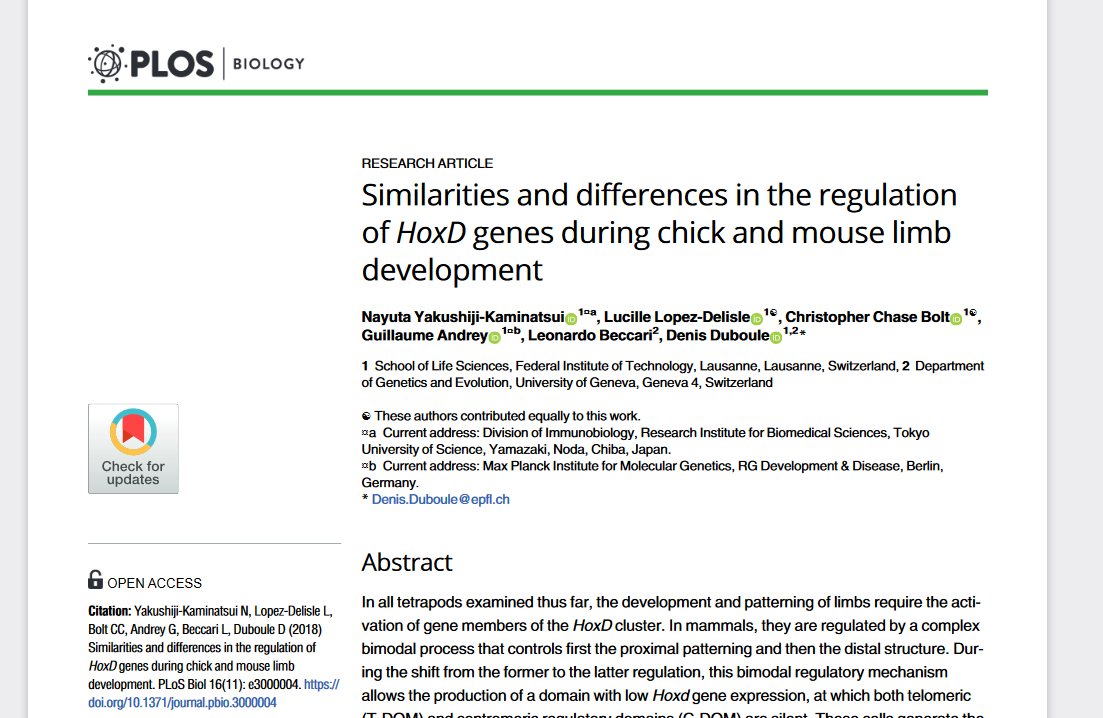 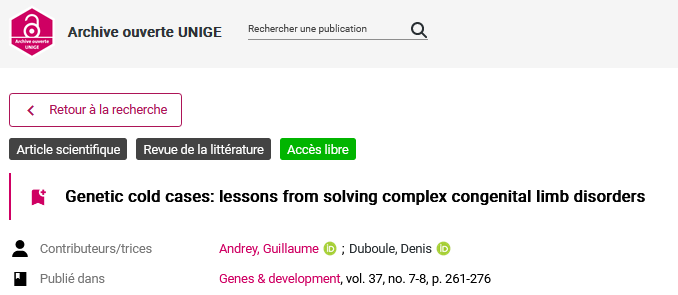 Archive ouverte UNIGE
PLOS Biology
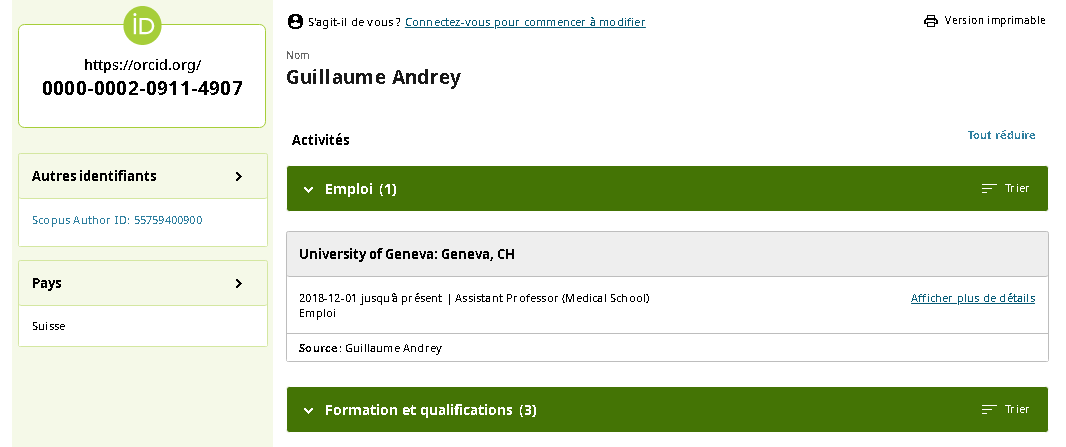 Profil ORCID
Découvrir d’autres contributions
Affiliation actuelle et coordonnées de contact
…
10
Nombreux autres avantages
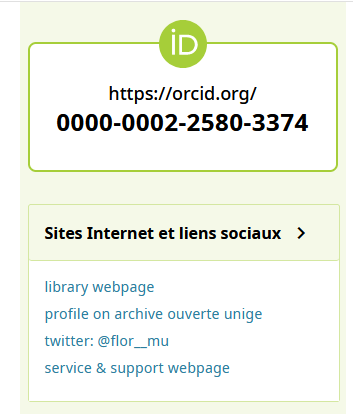 Augmenter sa visibilité en ligne avec un CV digital automatiquement mis à jour ou - à minima - un “hub” de redirection vers la/les page(s) de votre choix
Rester atteignable malgré d'éventuels changements de nom, institution ou e-mail, en un clic depuis la publication, grâce à l’icône
Mettre en valeur les contributions de son choix (publications, mais aussi brevets, jeux de données, présentations, inventions, logiciels, peer reviews, etc… !)
Créer des liens entre différentes productions scientifiques, d'autres identifants ou profils
Login pour systèmes variés
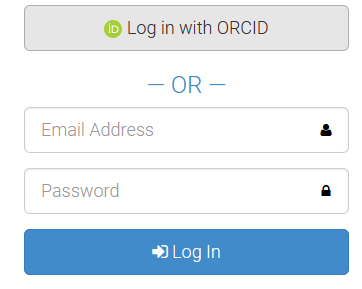 Créer et mettre à jour son ORCID
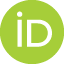 12
Créer un ORCID
S’enregistrer / S’identifier
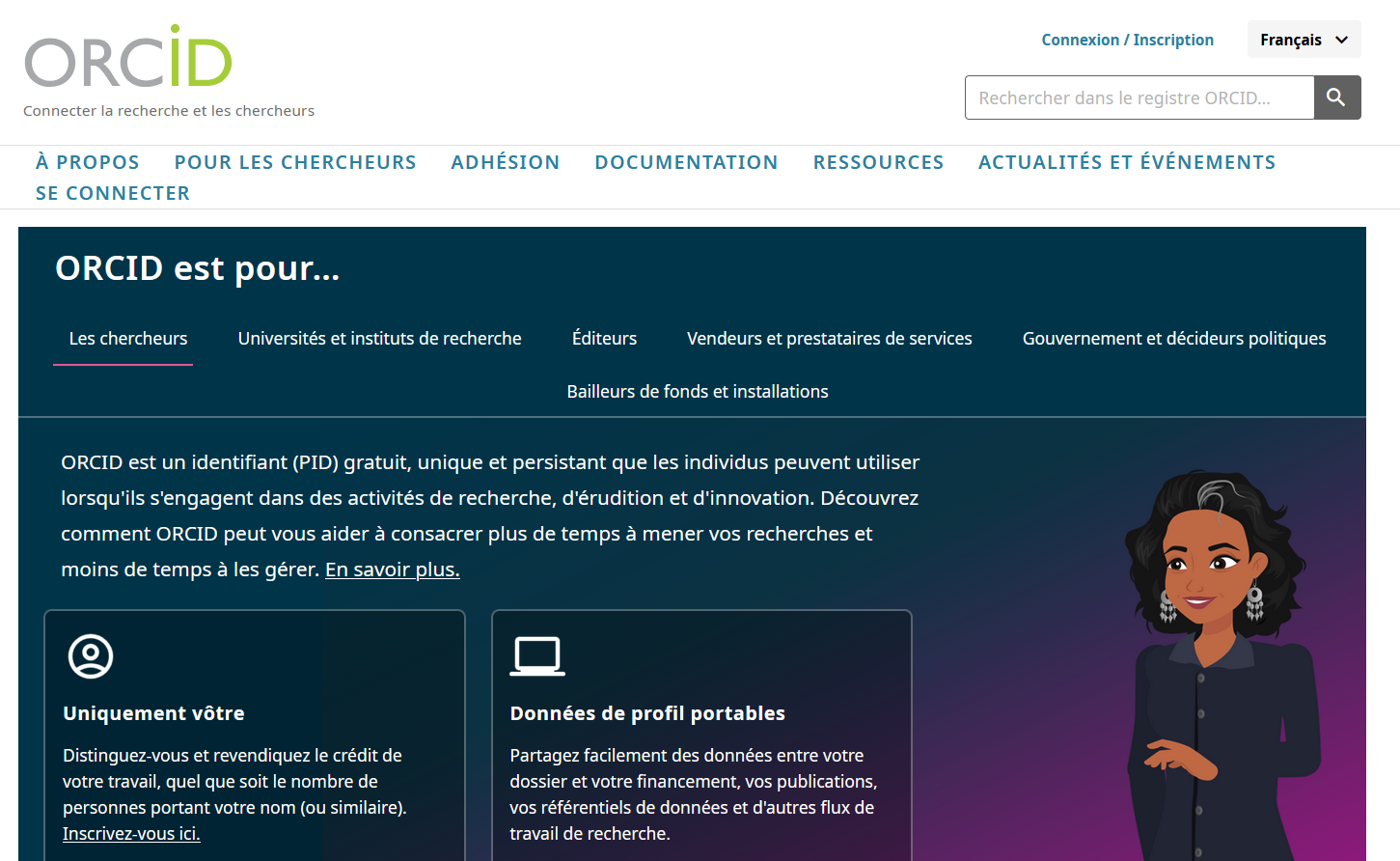 Rechercher des ORCID iD existants
https://orcid.org
13
S’enregistrer / s’identifier
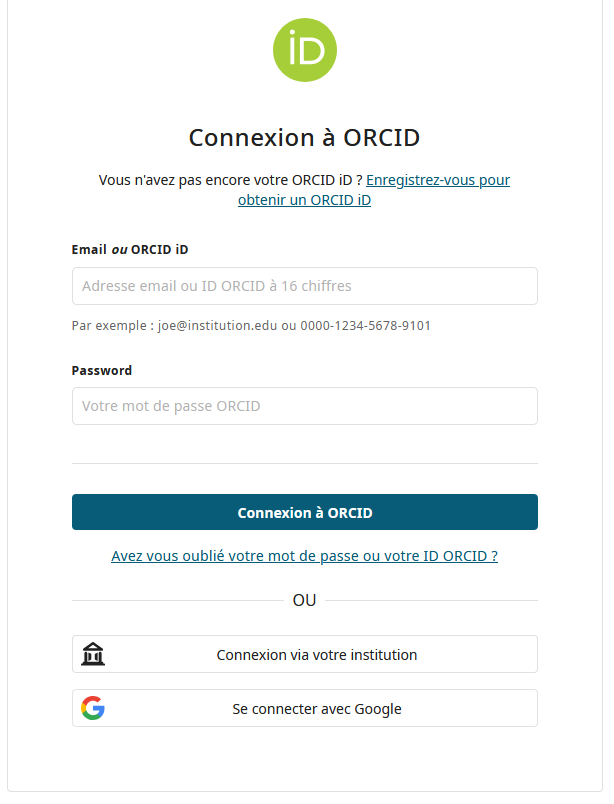 S’enregistrer la première fois, pour créer un ORCID.
Se connecter avec son login ORCID existant.
Se connecter avec son Switch edu-ID en choisissant Université de Genève.
14
Développer son profil
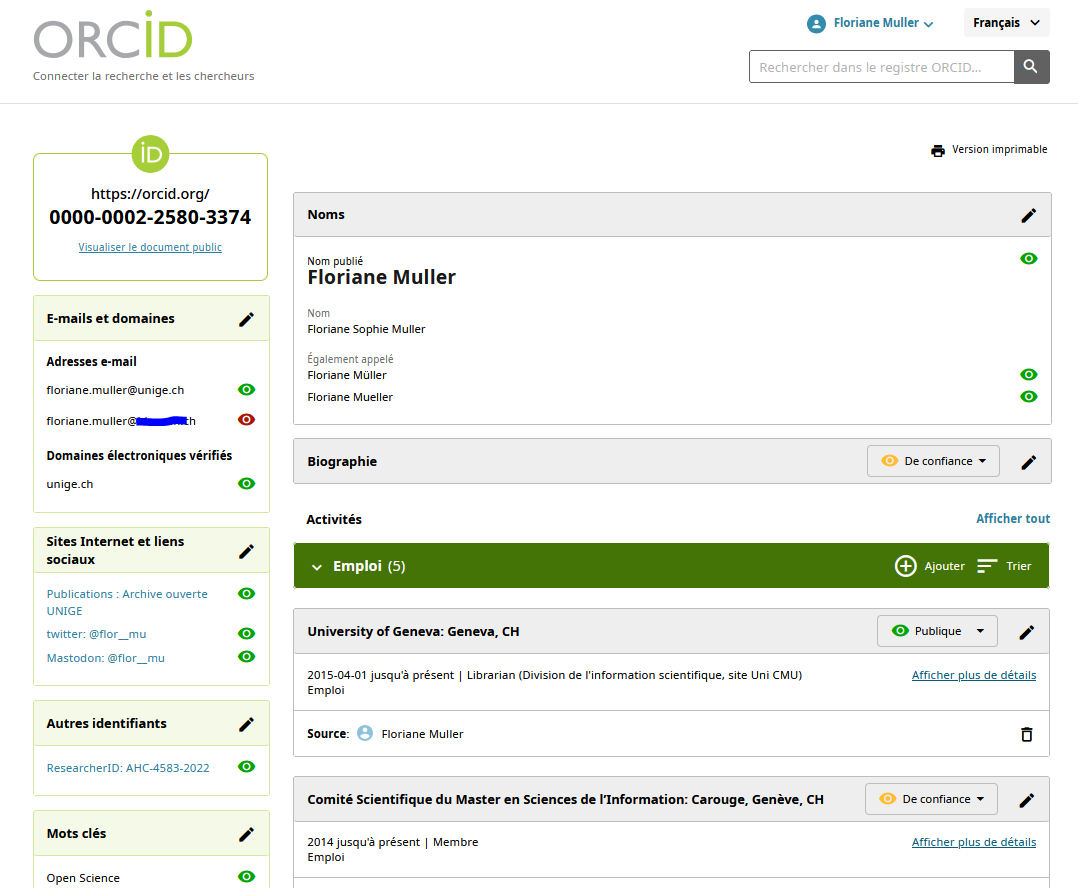 Rubriques éditables 
saisie manuelle
récupération depuis une source externe (au cas par cas ou synchronisée)
Différents niveaux de visibilité des informations
15
Mises à jour de votre profil
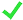 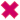 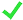 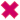 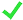 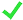 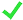 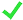 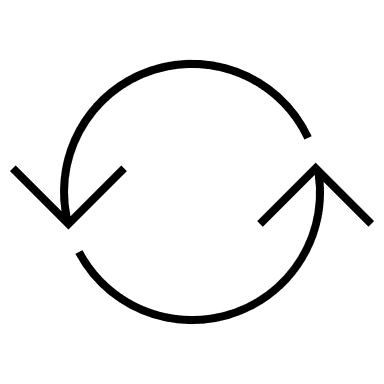 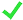 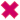 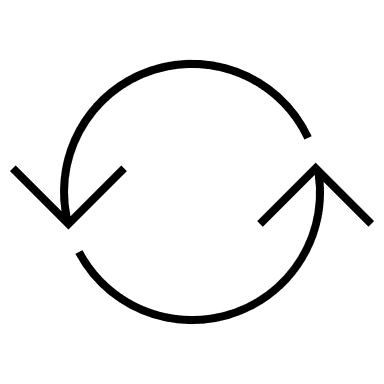 16
Vous gardez le contrôle !
3 options pour chaque rubrique/contribution:

Possibilité de donner/révoquer les droits d’accès aux informations dont la visibilité est restreinte
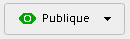 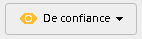 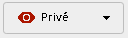 17
Paramètres du compte
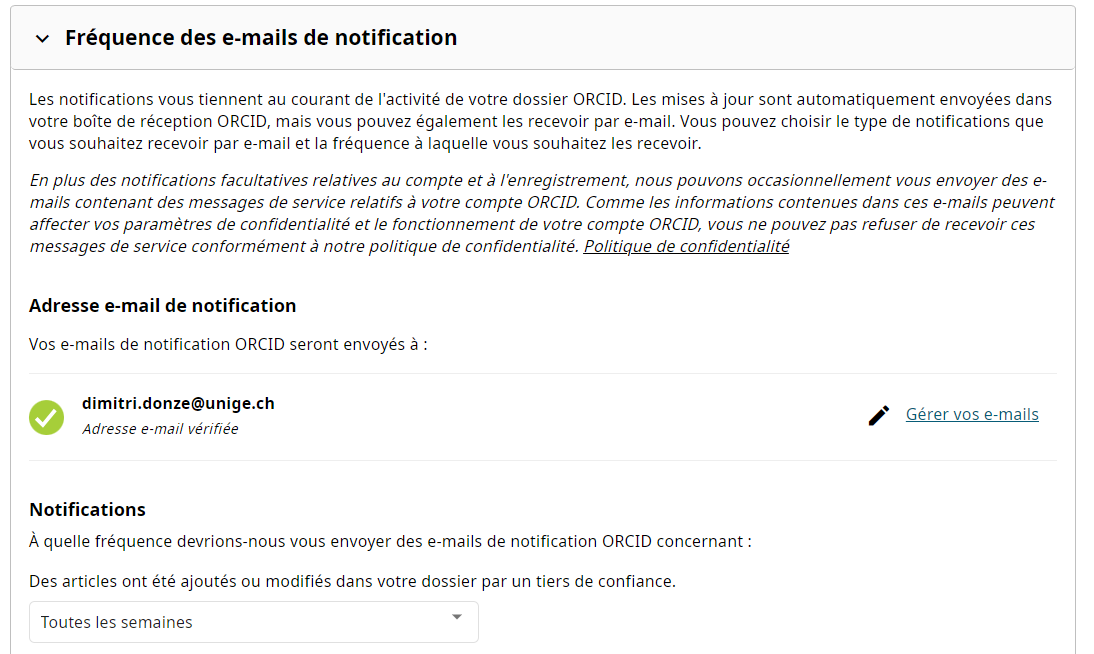 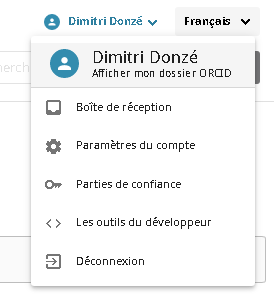 Gestion des notifications
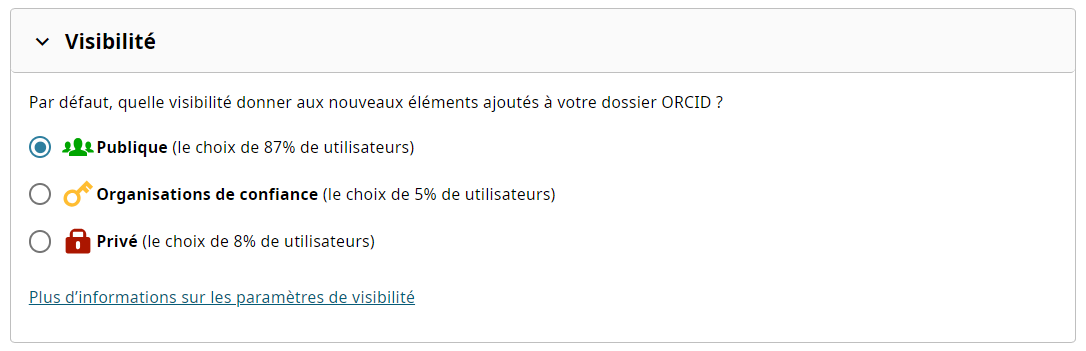 Visibilité générale
Bonnes pratiques et conseils
19
1. Insérer (aussi) un e-mail non-institutionnel
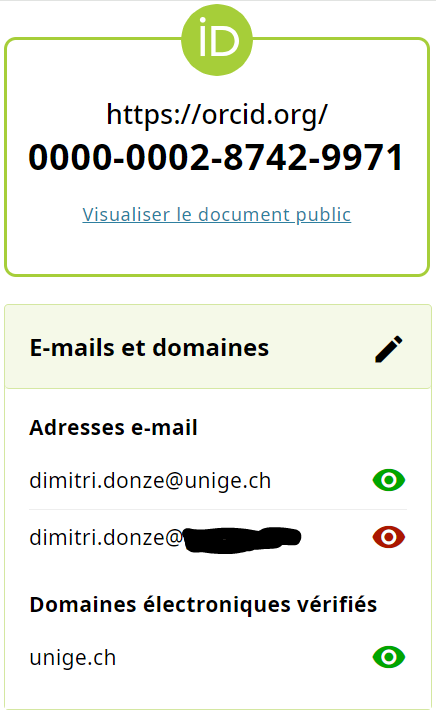 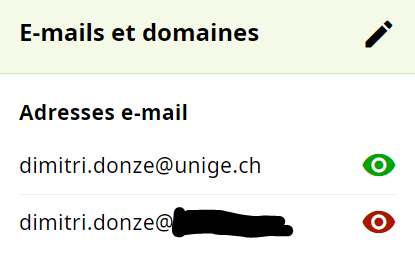 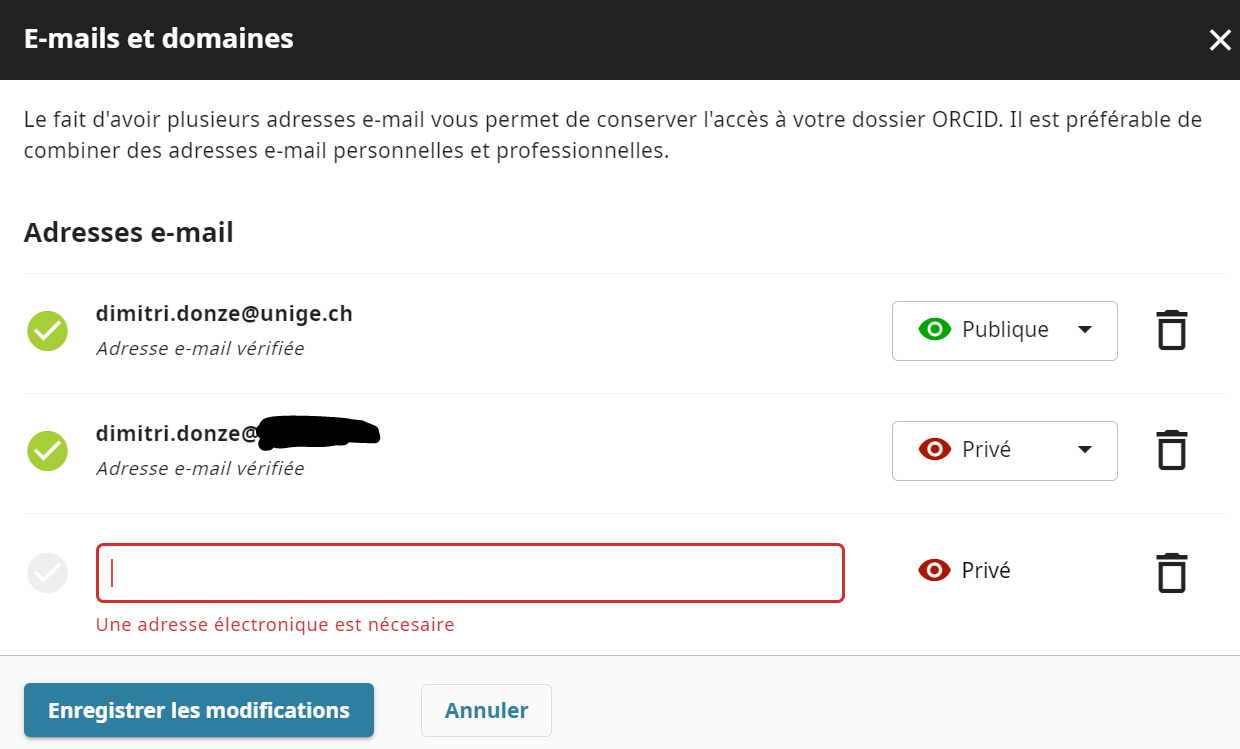 Il assure un accès pérenne à votre profil.
20
2. Donner son ORCID à chaque soumission
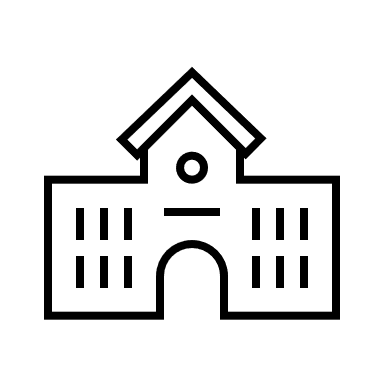 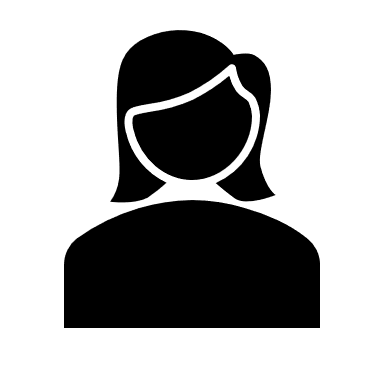 Universités
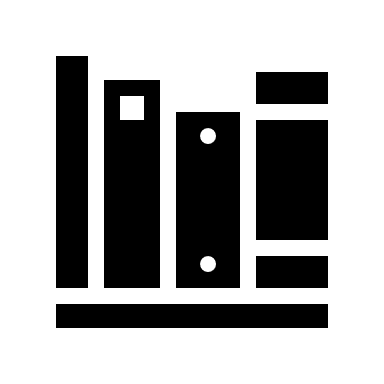 L’auteur-e signale son ORCID lors de la soumission de la publication
Inspiré d’une infographie de Maude Laplante-Dubé, shared in CC BY 4.0
Systèmes documentaires
Registre des DOIs
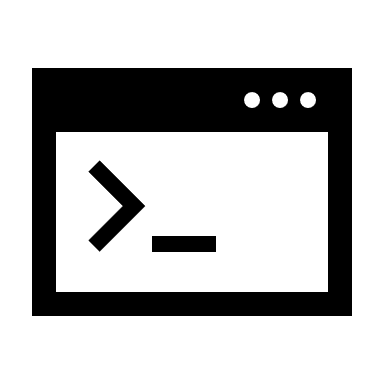 L’éditeur transmet les métadonnées de la publication, en incluant l’ORCID iD
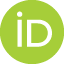 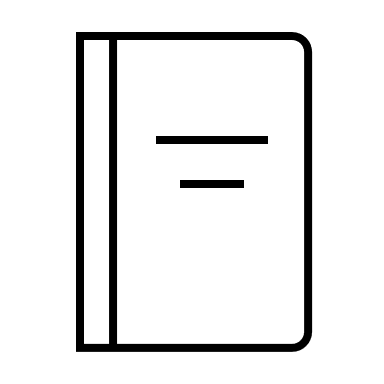 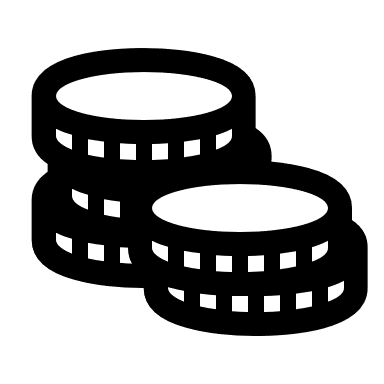 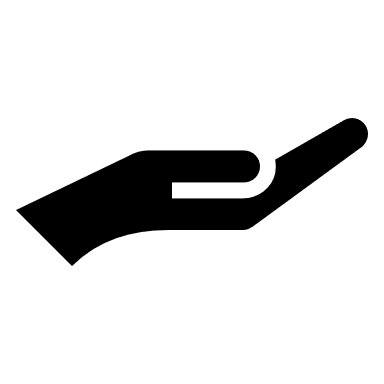 Les systèmes connectés utilisent le contenu du registre
Organismes de financement
L’agence émettrice de DOI enregistre les informations et les met à disposition
Le mieux est de signaler son ORCID dès la soumission. Il est ainsi inclus dans le registre des DOI comme une information factuelle sur la publication, au même que le titre, l’année, etc. De nombreux systèmes utilisent ce registre.
21
3. Donner des autorisations de mise à jour
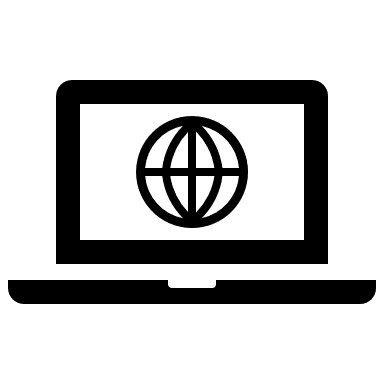 Mise à jour manuelle possible
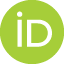 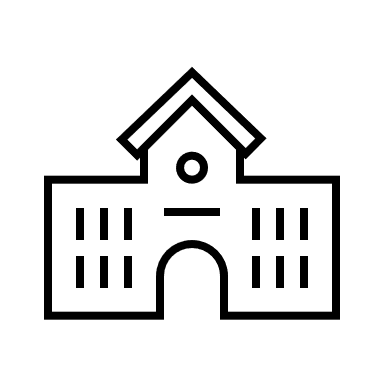 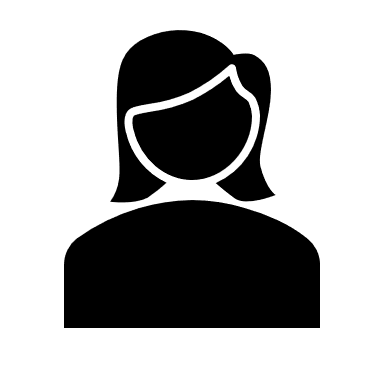 Profil ORCID
Universités
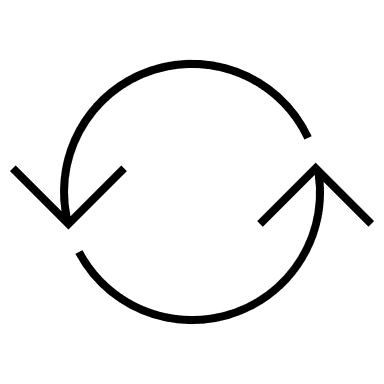 Mise à jour automatique, si autorisé par le/la chercheur/euse
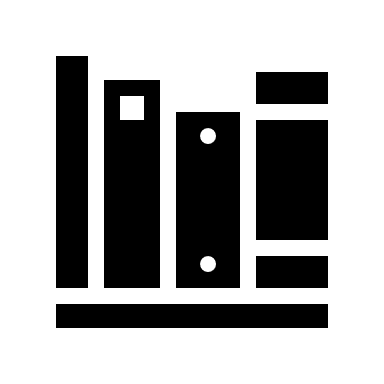 L’auteur-e signale son ORCID lors de la soumission de la publication
Inspiré d’une infographie de Maude Laplante-Dubé, shared in CC BY 4.0
Systèmes documentaires
Registre des DOIs
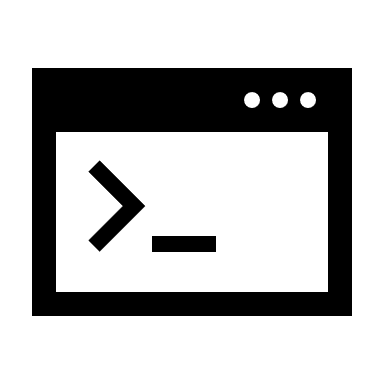 L’éditeur transmet les métadonnées de la publication, en incluant l’ORCID iD
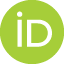 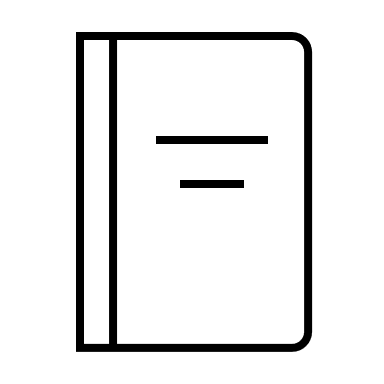 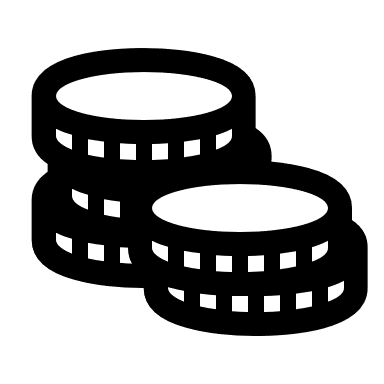 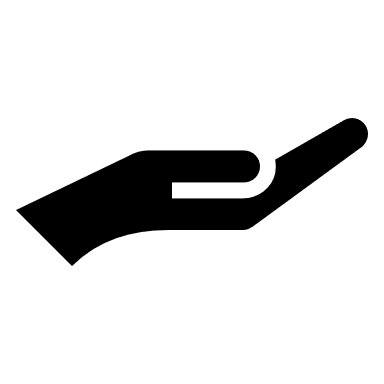 Organismes de financement
L’agence émettrice de DOI enregistre les informations et les met à disposition
Les systèmes connectés utilisent le contenu du registre
Plutôt que de mettre à jour manuellement votre profil ORCID, vous pouvez récupérer les informations du registre des DOIs. Vous pouvez même automatiser la mise à jour des publications dans votre profil à partir de ce registre.
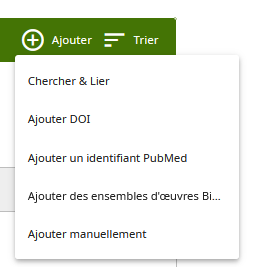 22
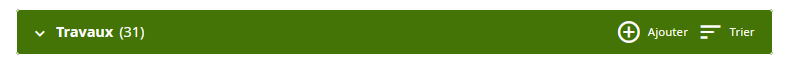 Autoriser Crossref* et DataCite* à mettre à jour votre profil ORCID
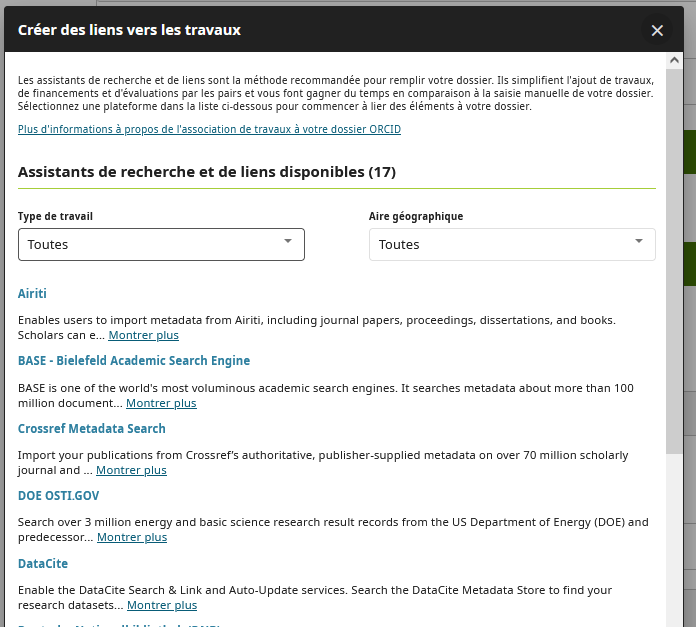 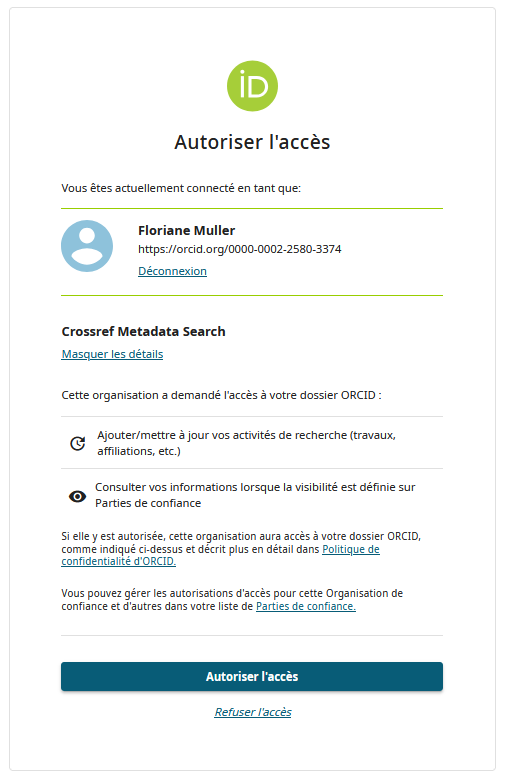 *Les deux organismes qui gèrent le registre des DOIs
23
4. Synchroniser avec d’autres outils
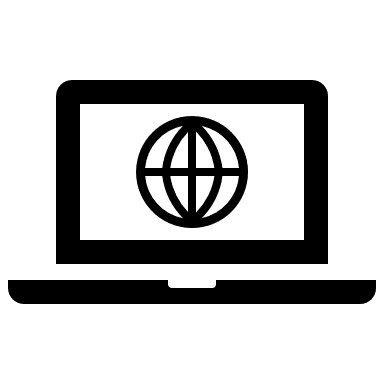 Mise à jour manuelle possible
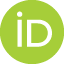 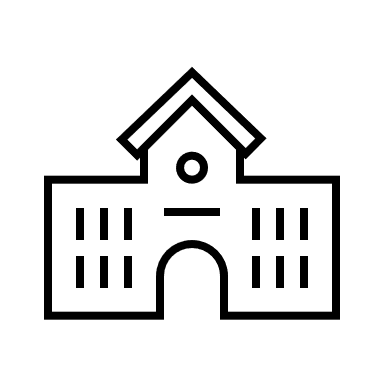 Consultation ou échange d’information, si autorisé par le/la chercheur/euse
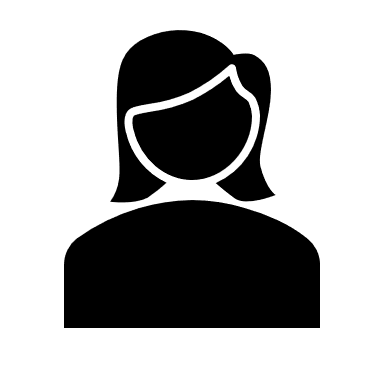 Profil ORCID
Universités
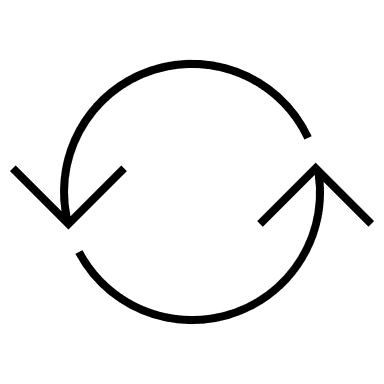 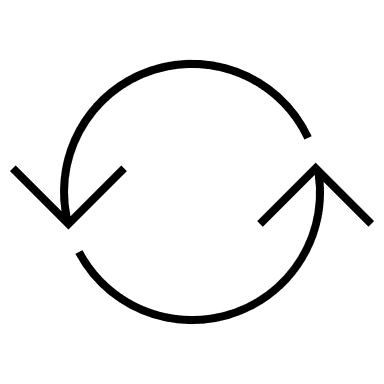 Mise à jour automatique, si autorisé par le/la chercheur/euse
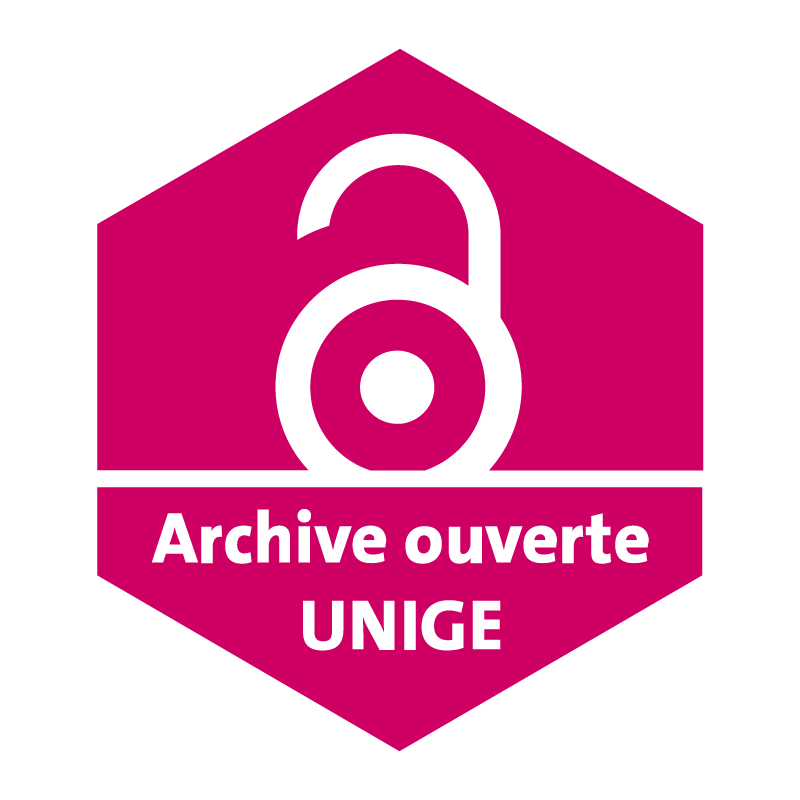 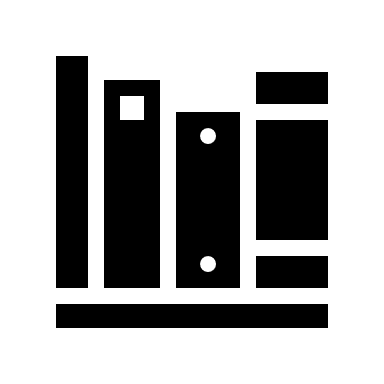 L’auteur-e signale son ORCID lors de la soumission de la publication
Inspiré d’une infographie de Maude Laplante-Dubé, shared in CC BY 4.0
Systèmes documentaires
Registre des DOIs
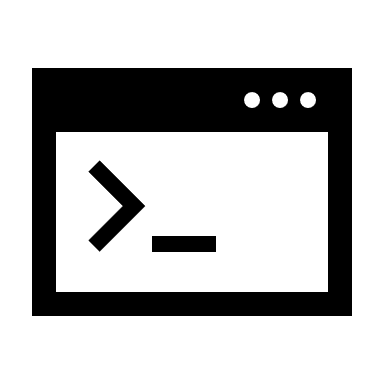 L’éditeur transmet les métadonnées de la publication, en incluant l’ORCID iD
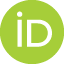 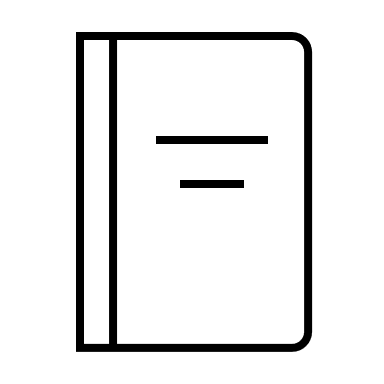 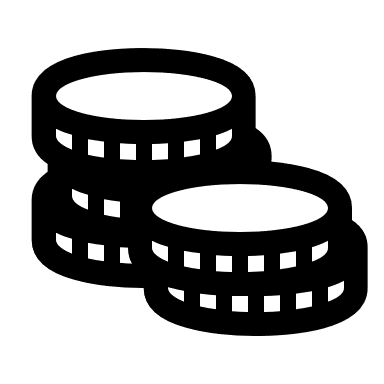 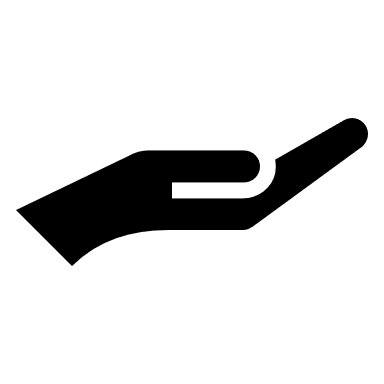 Organismes de financement
L’agence émettrice de DOI enregistre les informations et les met à disposition
Les systèmes connectés utilisent le contenu du registre
Permet d’envoyer le contenu de votre ORCID dans d’autres systèmes (ex. l’Archive ouverte UNIGE) ou de récupérer le contenu de ces autres systèmes dans votre profil ORCID. Notamment utile pour les contenus sans DOIs.
24
Synchroniser ORCID et Archive ouverte
Dès le 1er octobre 2024, il sera possible de synchroniser les publications signalées dans ORCID et les dépôts de l’Archive ouverte, dans les deux directions : 

les dépôts validés de l’Archive ouverte sont automatiquement ajoutés à ORCID

les publications ajoutées à ORCID génèrent un dépôt «en cours» dans l’Archive
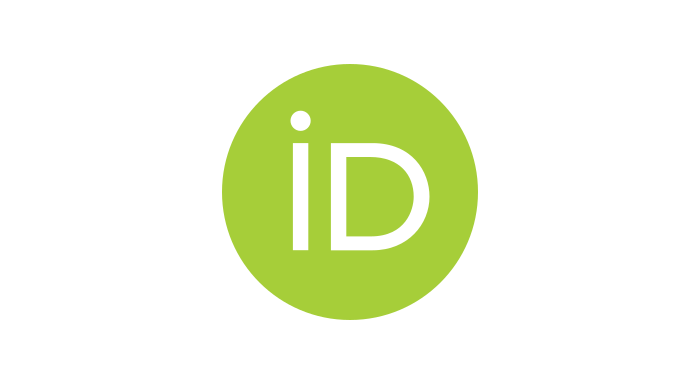 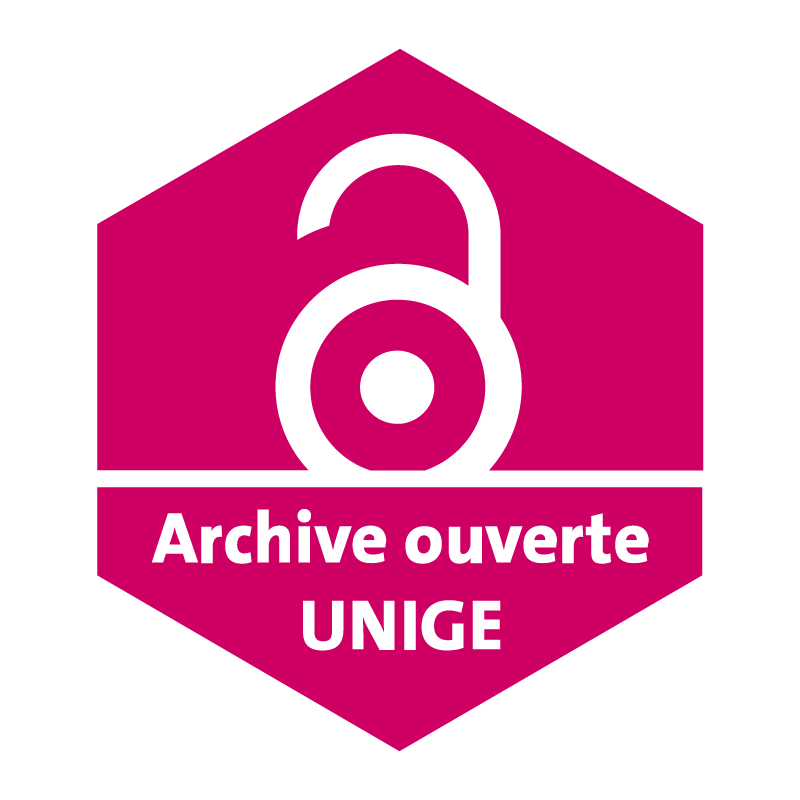 25
Comment synchroniser avec l’Archive ouverte
Dans son profil de l’Archive ouverte, entrer et valider son identifiant ORCID
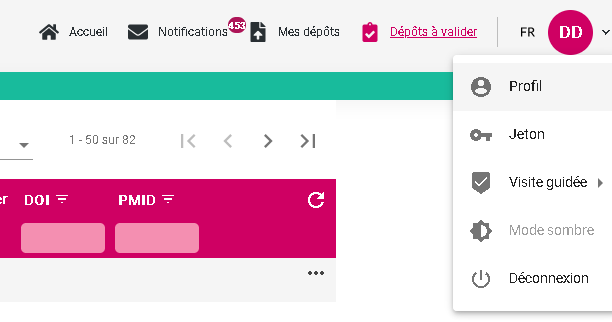 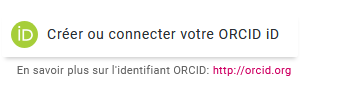 Toujours dans le profil, choisir la synchronisation souhaitée
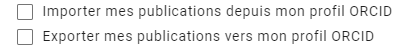 Choisir de synchroniser, ou non, les publications existantes
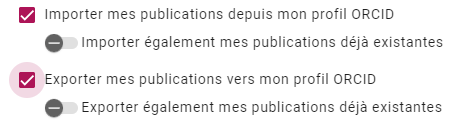 26
5. De temps en temps, gérer les doublons
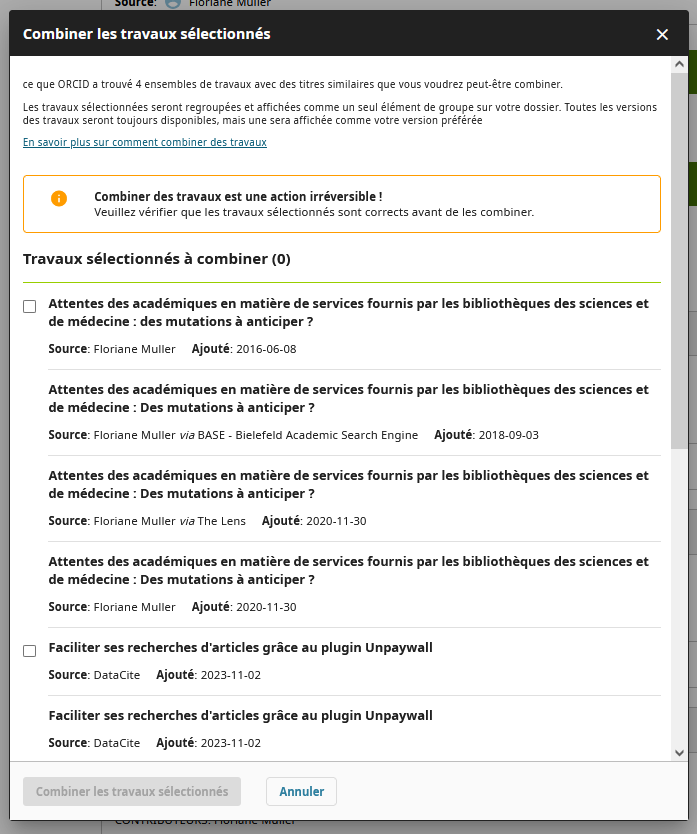 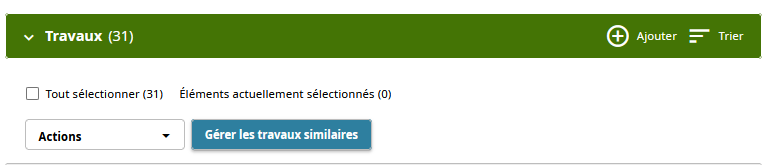 ORCID détecte les potentiels doublons, et vous permet de les combiner.
Une fois combinés, vous pouvez choisir la version qui vous plait le mieux et qui doit figurer dans votre profil
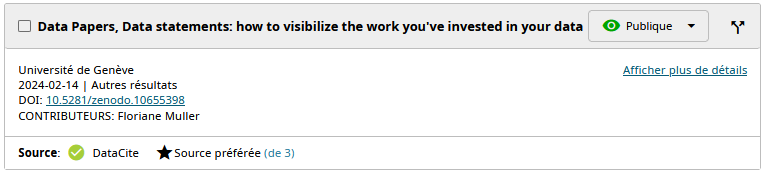 27
6. Ajouter au moins un lien dans son profil   	ORCID (ou une coordonnée de contact)
A minima, faites des liens depuis votre profil ORCID vers d’autres pages présentant votre recherche et/ou vos publications.
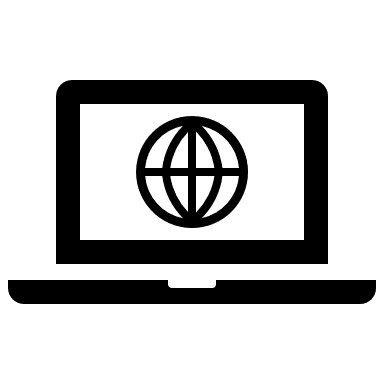 Page web personnelle
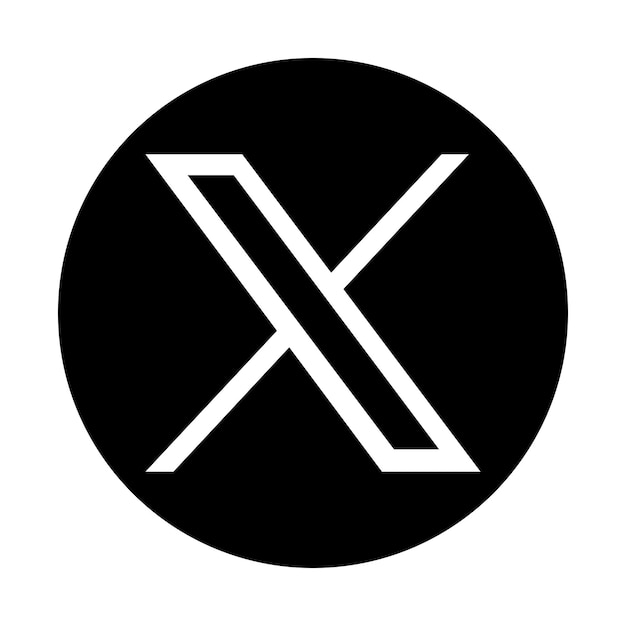 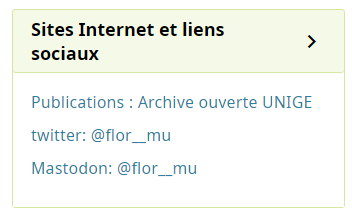 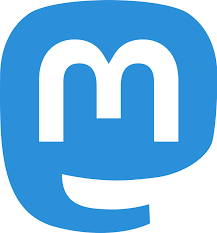 Réseaux sociaux
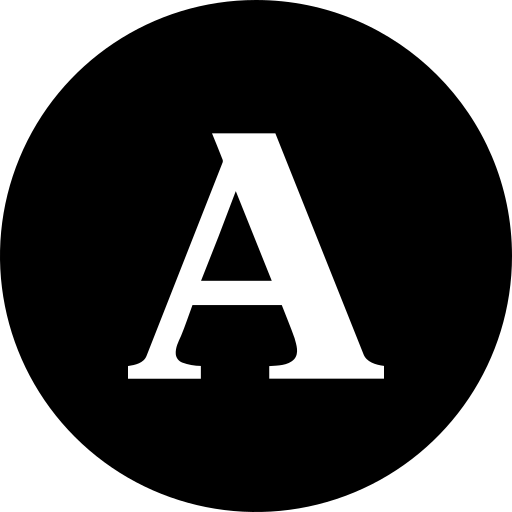 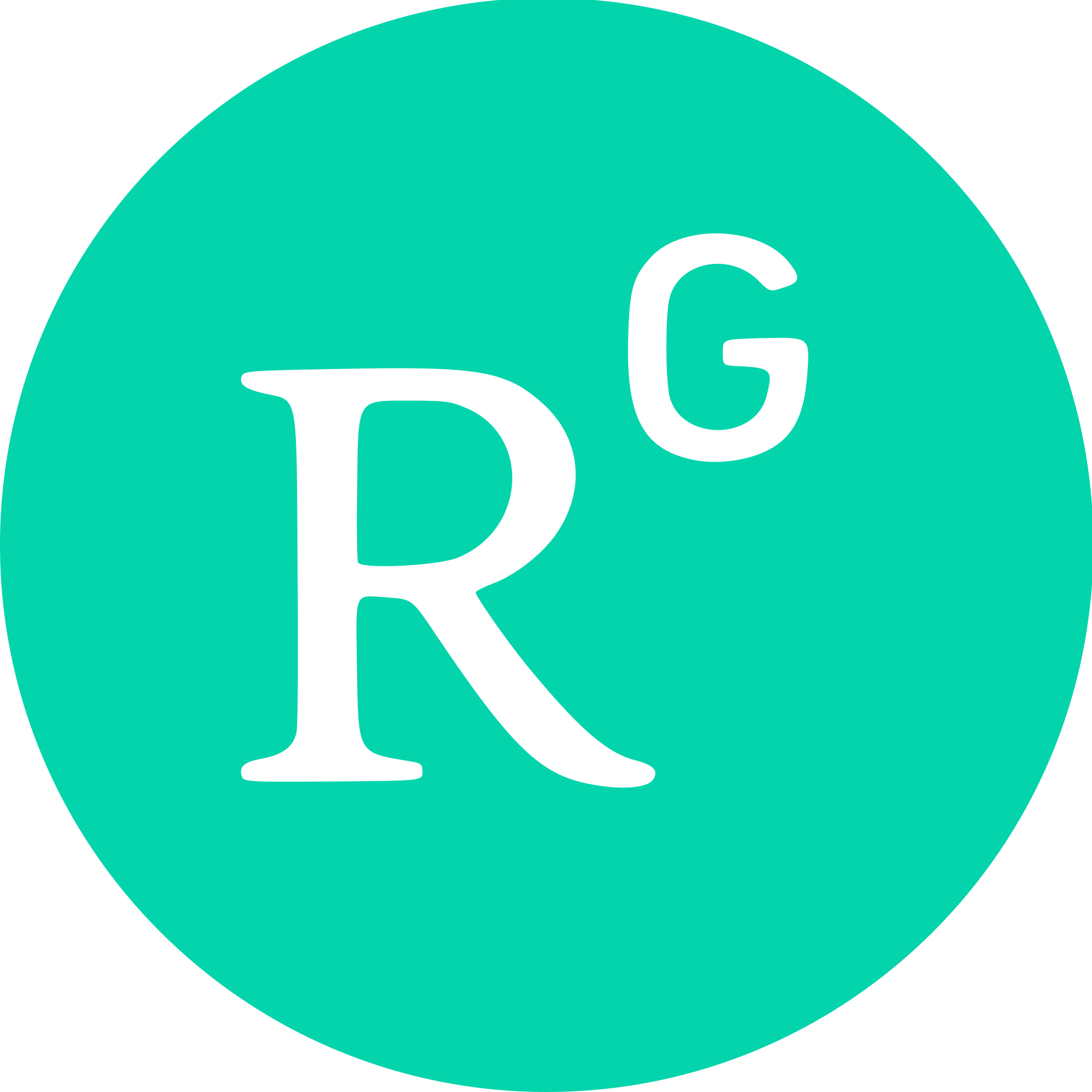 Réseaux sociaux académiques
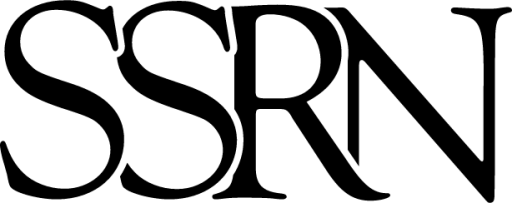 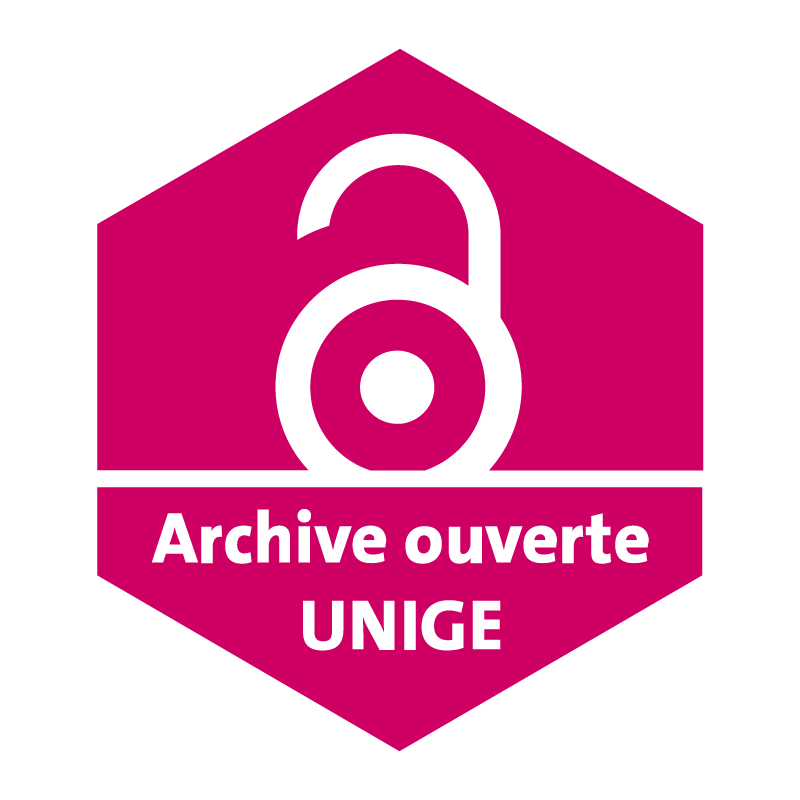 Profil Archive ouverte
…
Autres pages web
Conclusion
29
Take-home message
Utiliser systématiquement votre ORCID iD lors des soumissions

Autoriser au moins CrossRef, DataCite, etc. à alimenter votre profil pour une mise à jour automatique

Maintenir à jour votre profil : e-mail, institution, page(s) web, etc. pour rester facilement joignable/localisable

Entrer également un e-mail privé (non lié à votre engagement actuel)

Gérer la visibilité des éléments et les tiers de confiance disposant d’autorisations élargies

Synchroniser votre profil ORCID avec l’Archive ouverte et indiquer votre ORCID iD dans Yareta
30
Questions / réponses
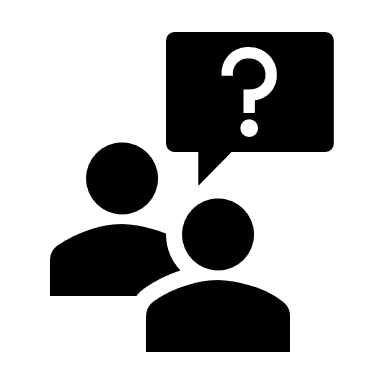 31
Merci pour votre attention !
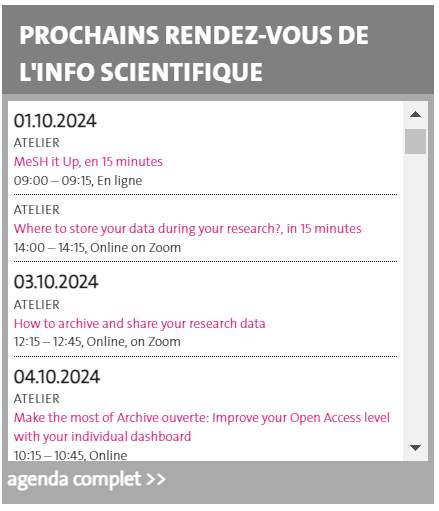 Des questions ? Des cas particuliers ?
Contactez-nous

floriane.muller@unige.ch 
dimitri.donze@unige.ch
Annexes
34
Table des matières des annexes
Se connecter avec son login UNIGE ( = Lier avec son login Switch eduID UNIGE)
Voir les autorisations accordées à des outils/systèmes
Donner une procuration à une personne
Types de contributions valorisables dans son profil
Ajout manuel
Ajout par identifiant
Interopérabilité avec / import de publications présentes dans:
PubMed
Google Scholar
Un logiciel comme Endnote ou Zotero
L’Archive ouverte UNIGE
Web of Science
Scopus
ResearchGate
Academia.edu
SSRN
35
Lier son compte ORCID et son Switch edu-ID UNIGE
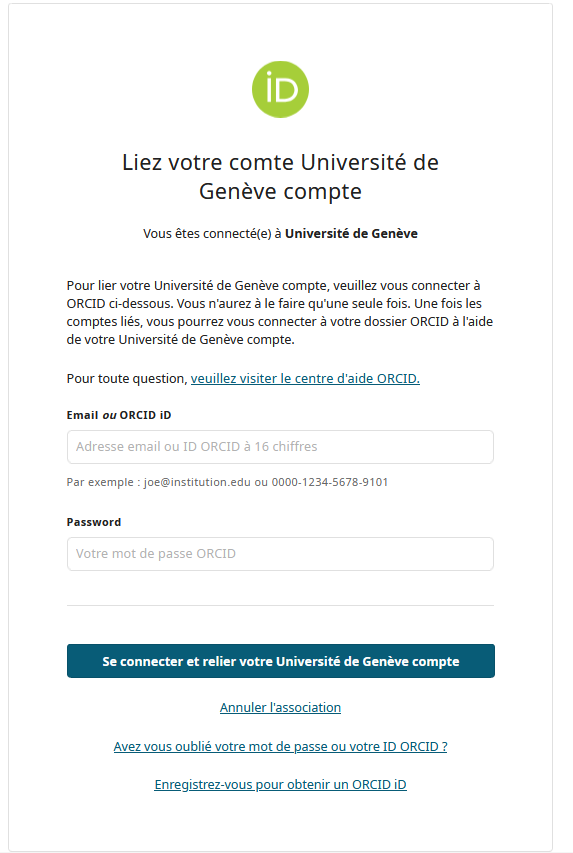 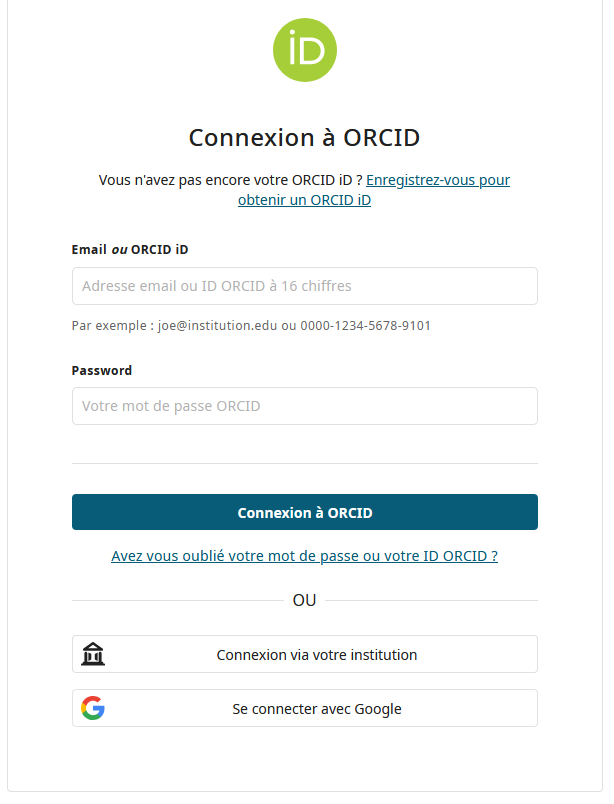 Uniquement lors de la 1ère connexion via votre institution
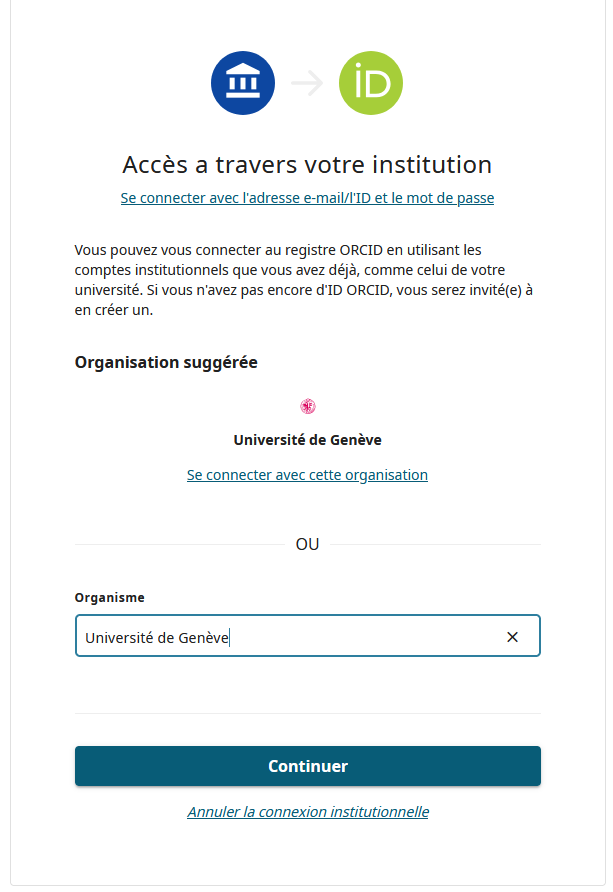 La connexion à ORCID sera dorénavant possible en sélectionnant Université de Genève, puis en vous connectant avec votre Switch edu-ID
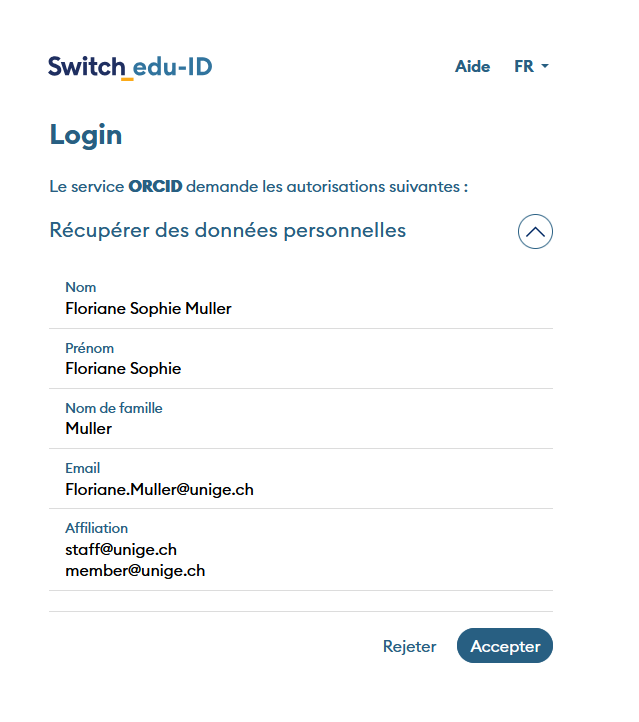 Connexion via votre institution
36
Se connecter avec son compte UNIGE
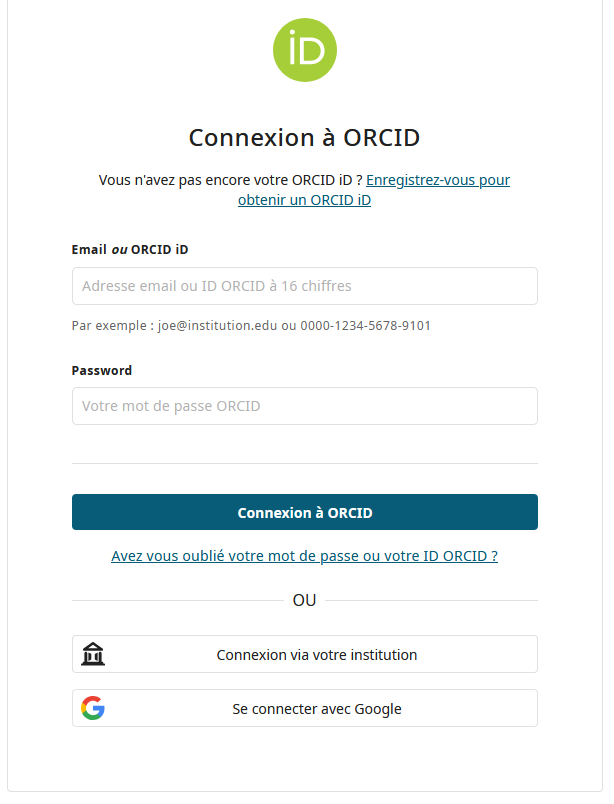 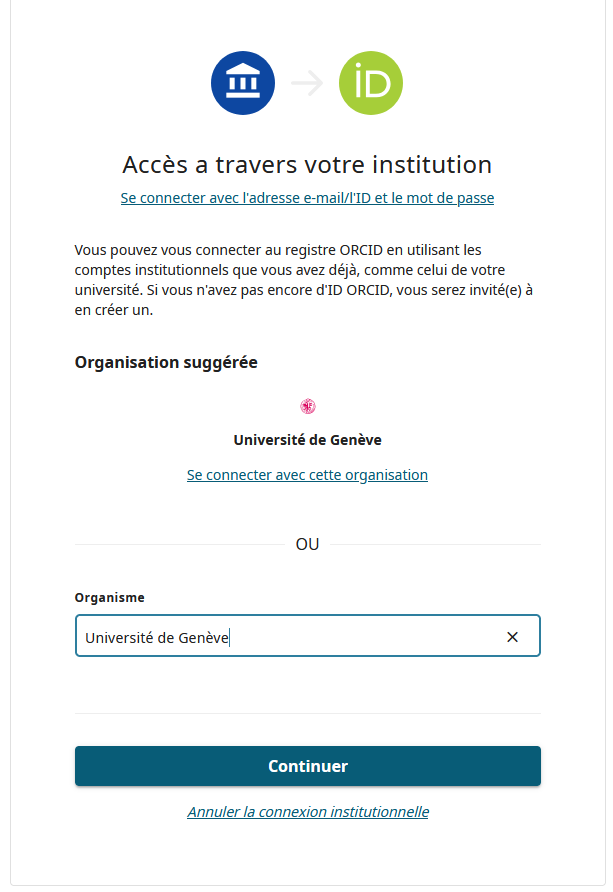 L’Accès à travers votre institution maintenant disponible à l’UNIGE.
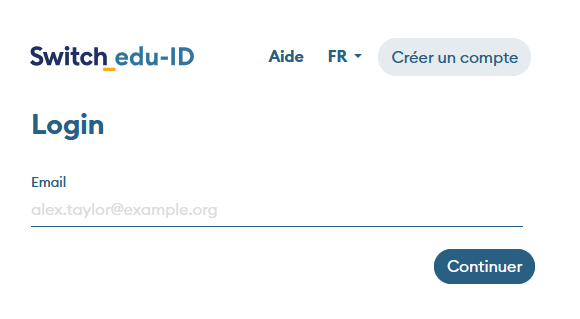 Voir les autorisations accordées
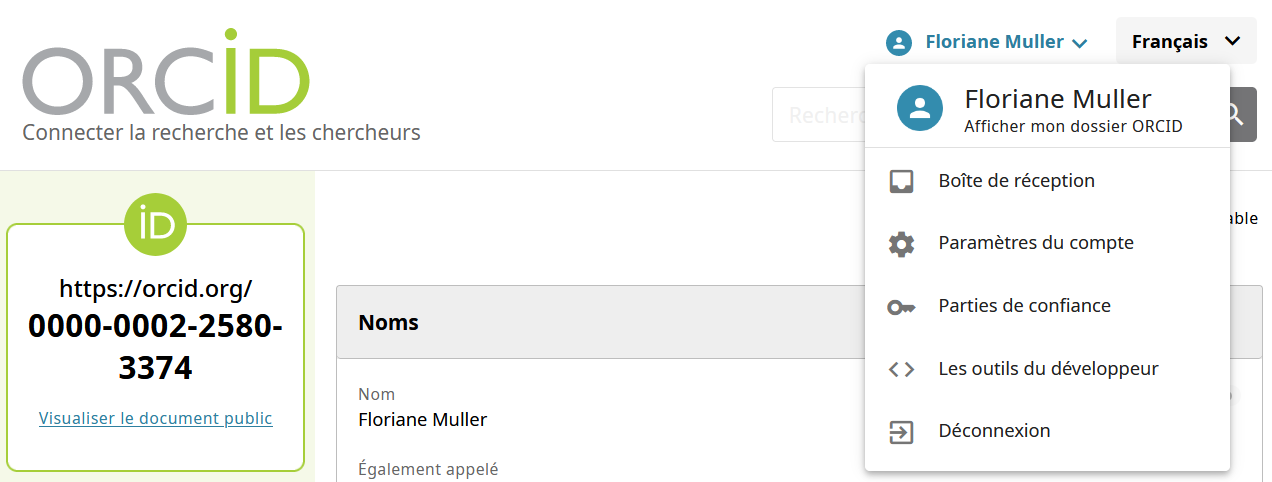 Voir les autorisations accordées
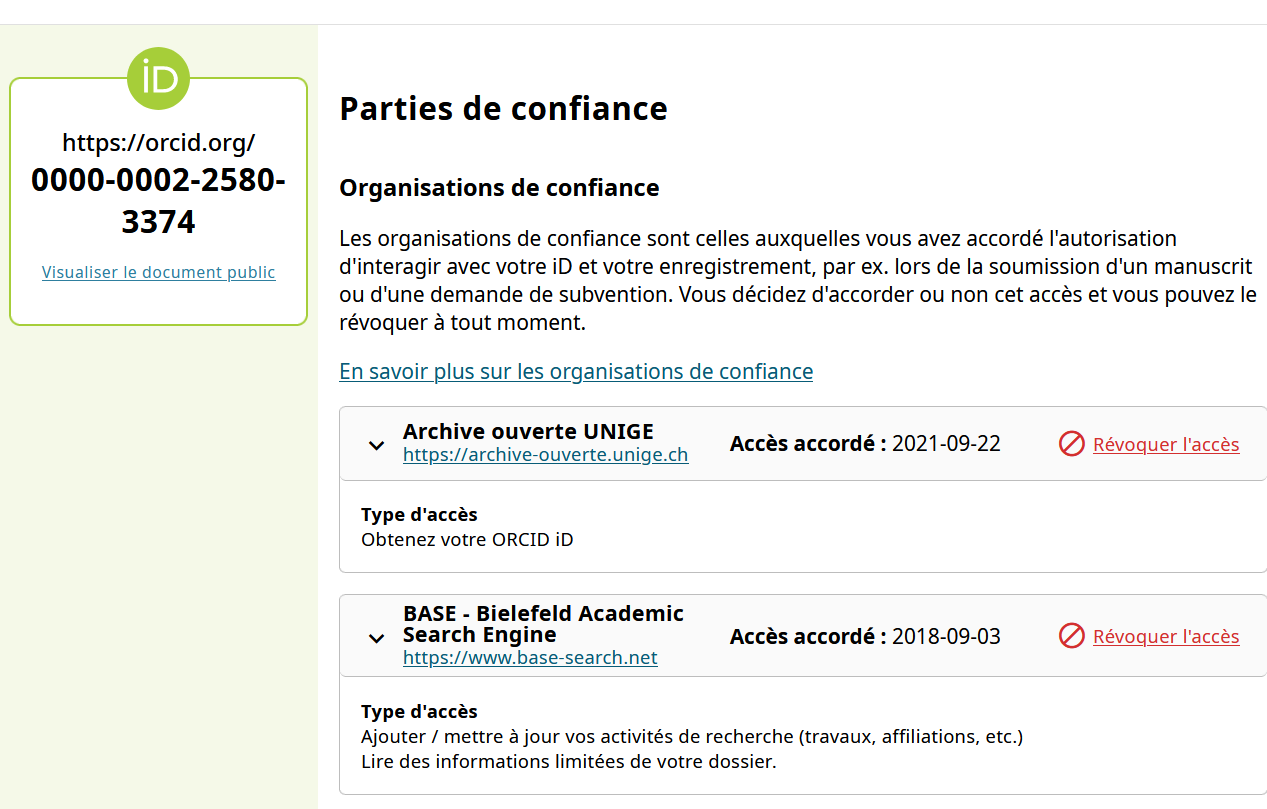 Donner une procuration
Tout en bas de la page «partie de confiance»
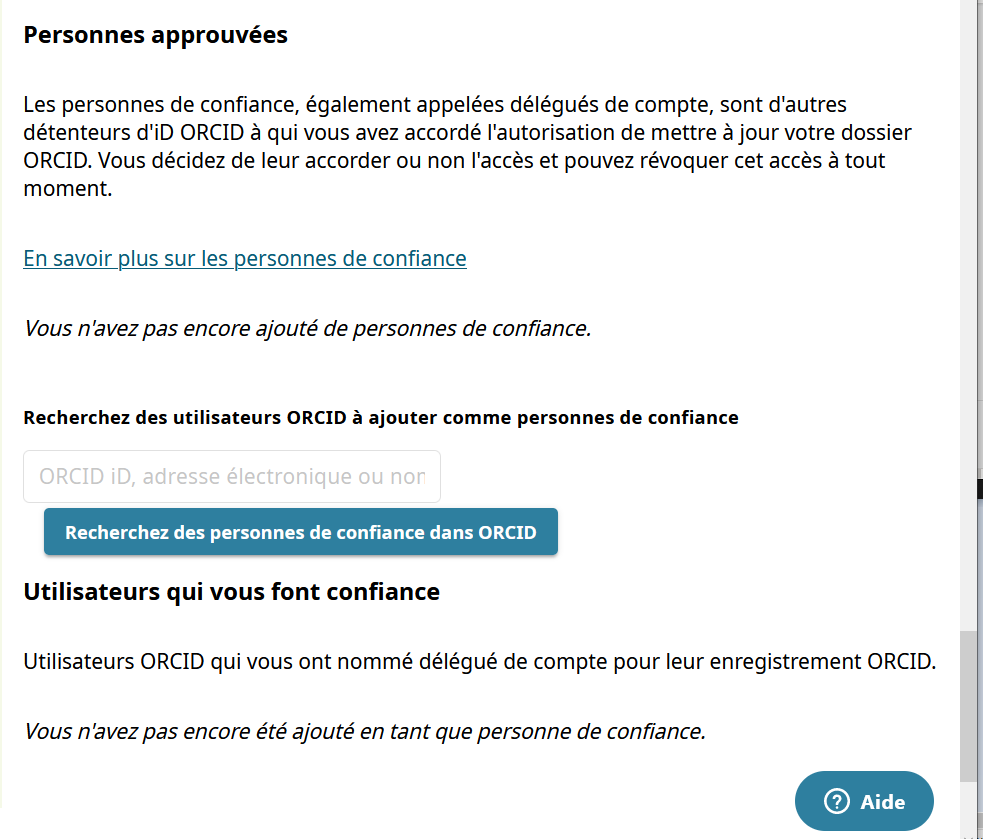 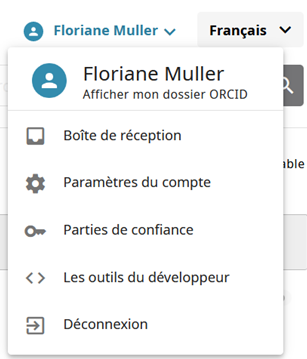 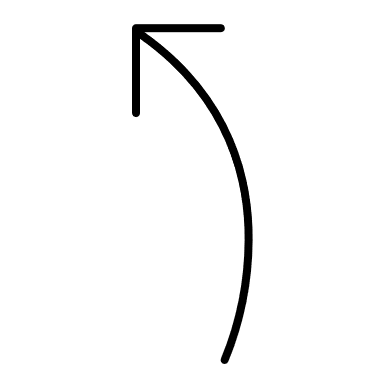 Ajouter ses publications
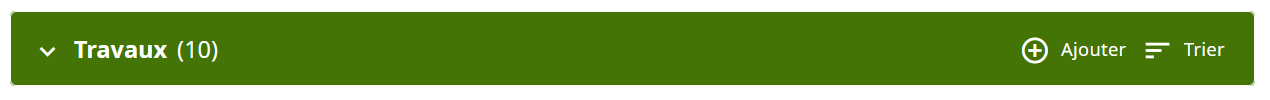 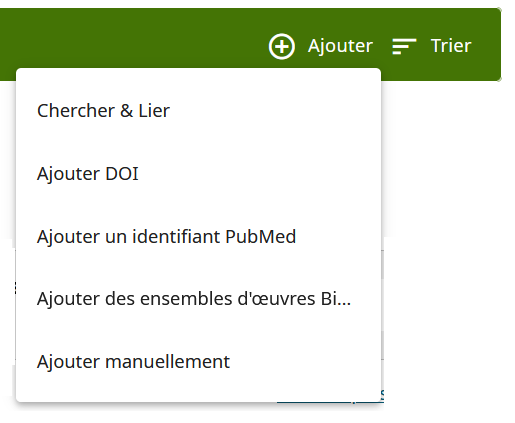 Contributions valorisables
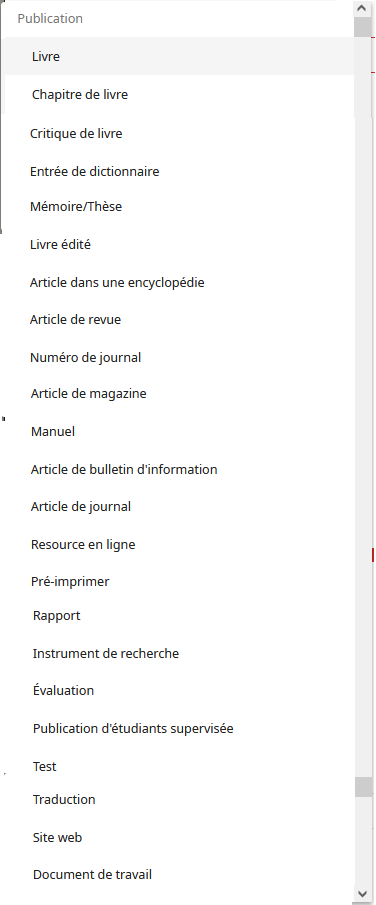 Vaste choix !
Les peer reviews sont dans une rubrique à part
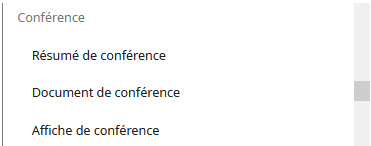 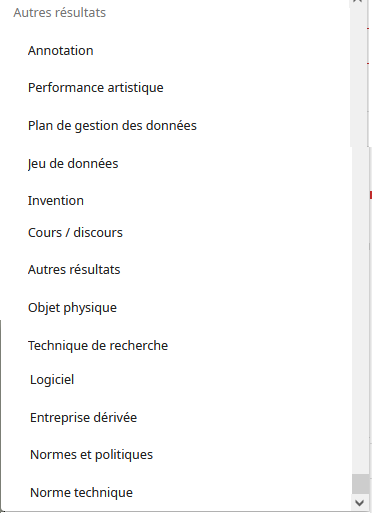 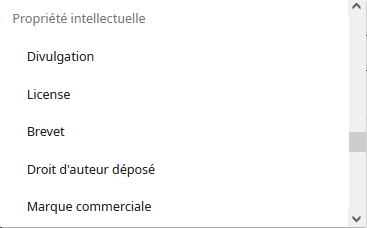 Ajout manuel
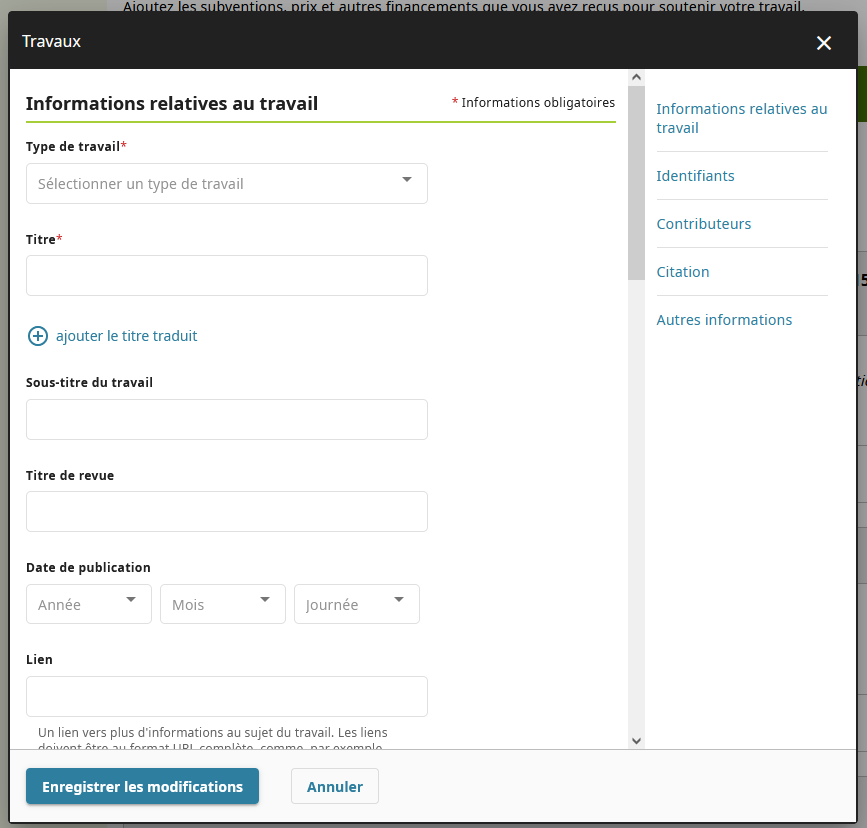 Ajout via un identifiant unique
Permet d’ajouter une contribution spécifique dont on connait déjà l’identifiant
Un identifiant à la fois.
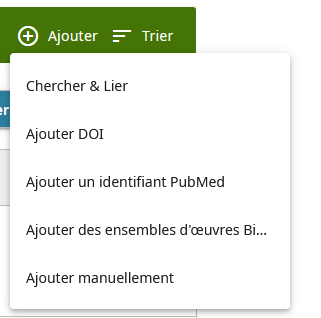 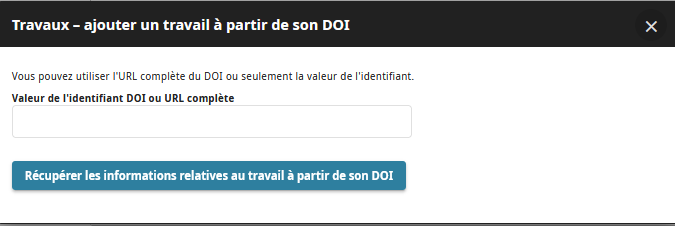 Ajout d’une liste de publications BibTeX
Cas d’usage: Si vous avez déjà une liste de publications par ex. exportée depuis un logiciel de gestion de références (Zotero, Endnote, etc…) ou un profil Google Scholar
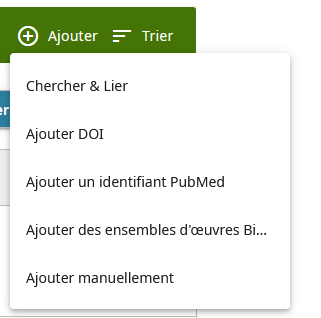 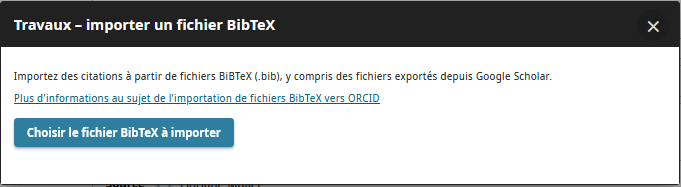 45
Créer un fichier BibTex dans Zotero
Clic droit sur la collection > Exporter > choisir BibTeX








Zotero  BibTeX  ORCID
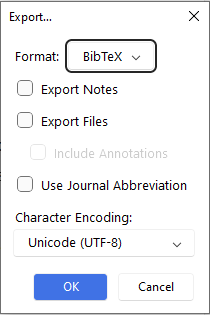 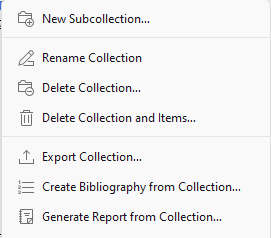 1
2
Créer un fichier BibTeX dans Google Scholar
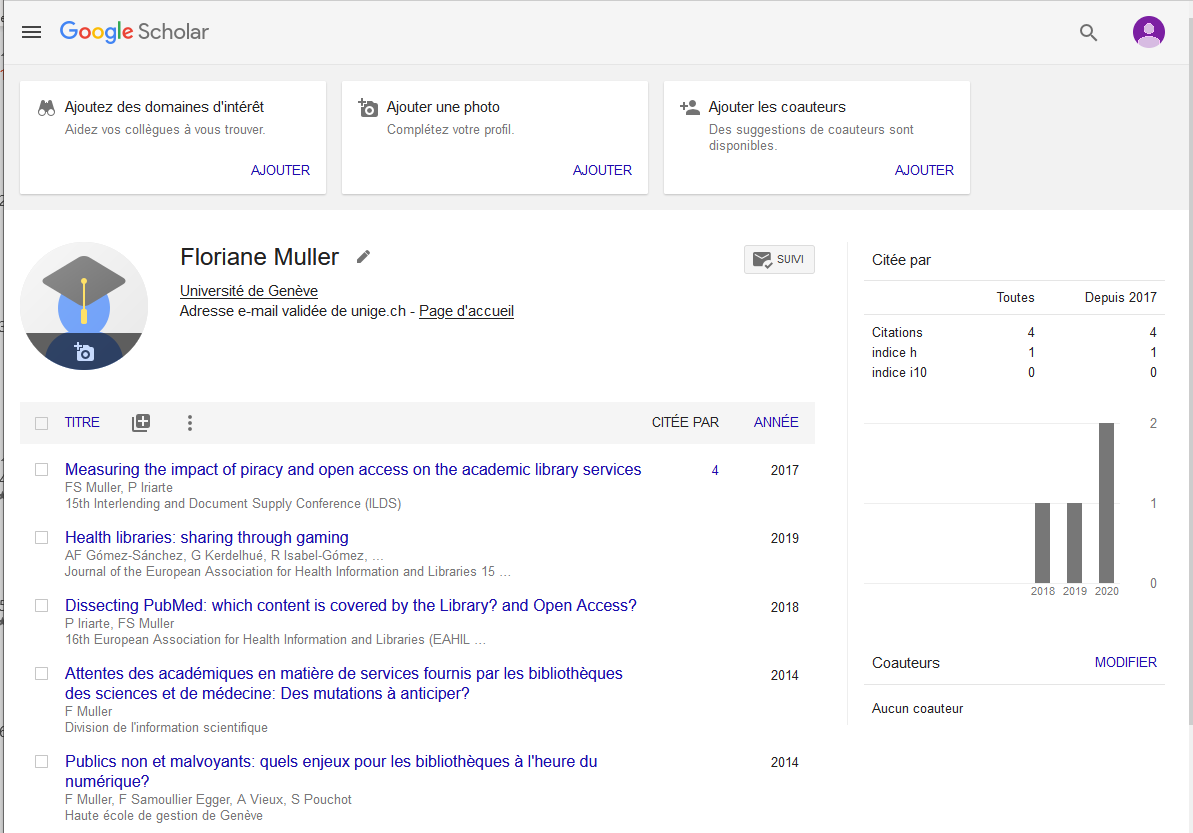 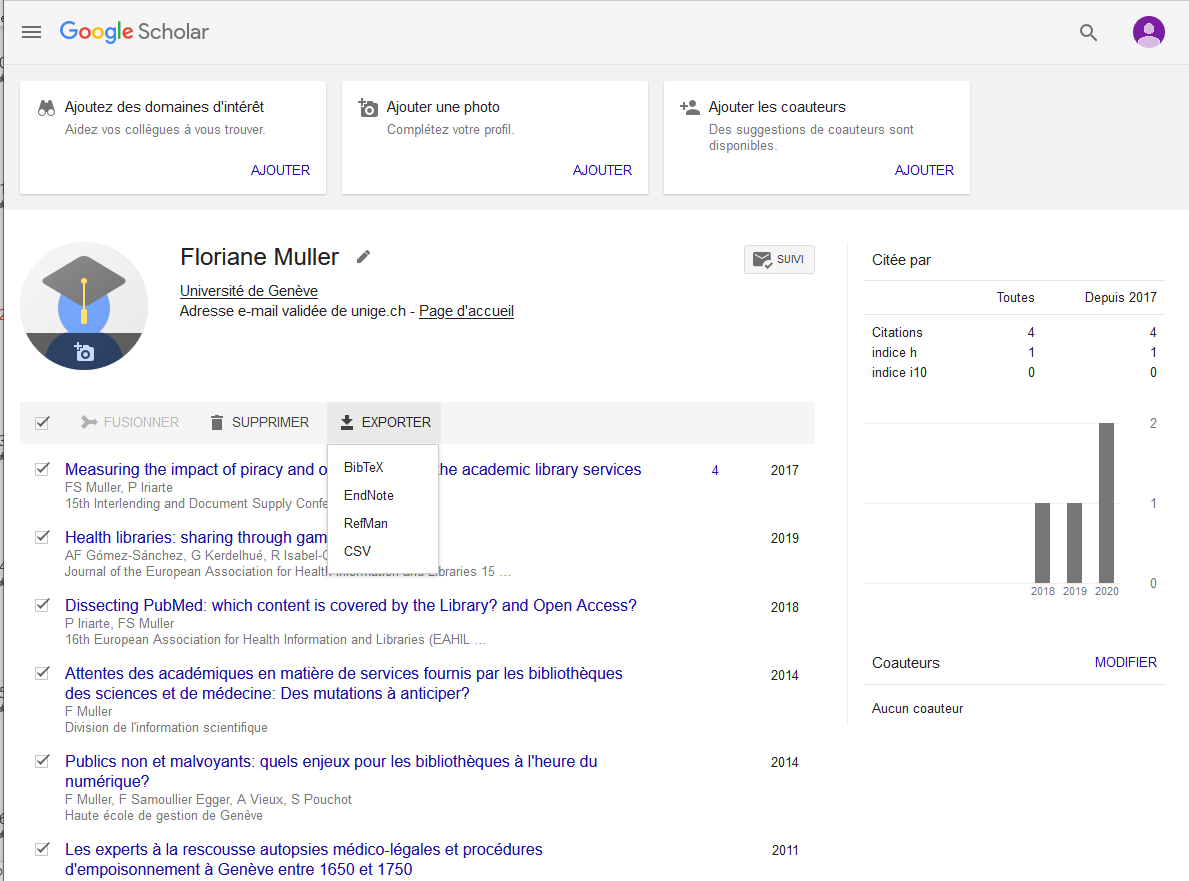 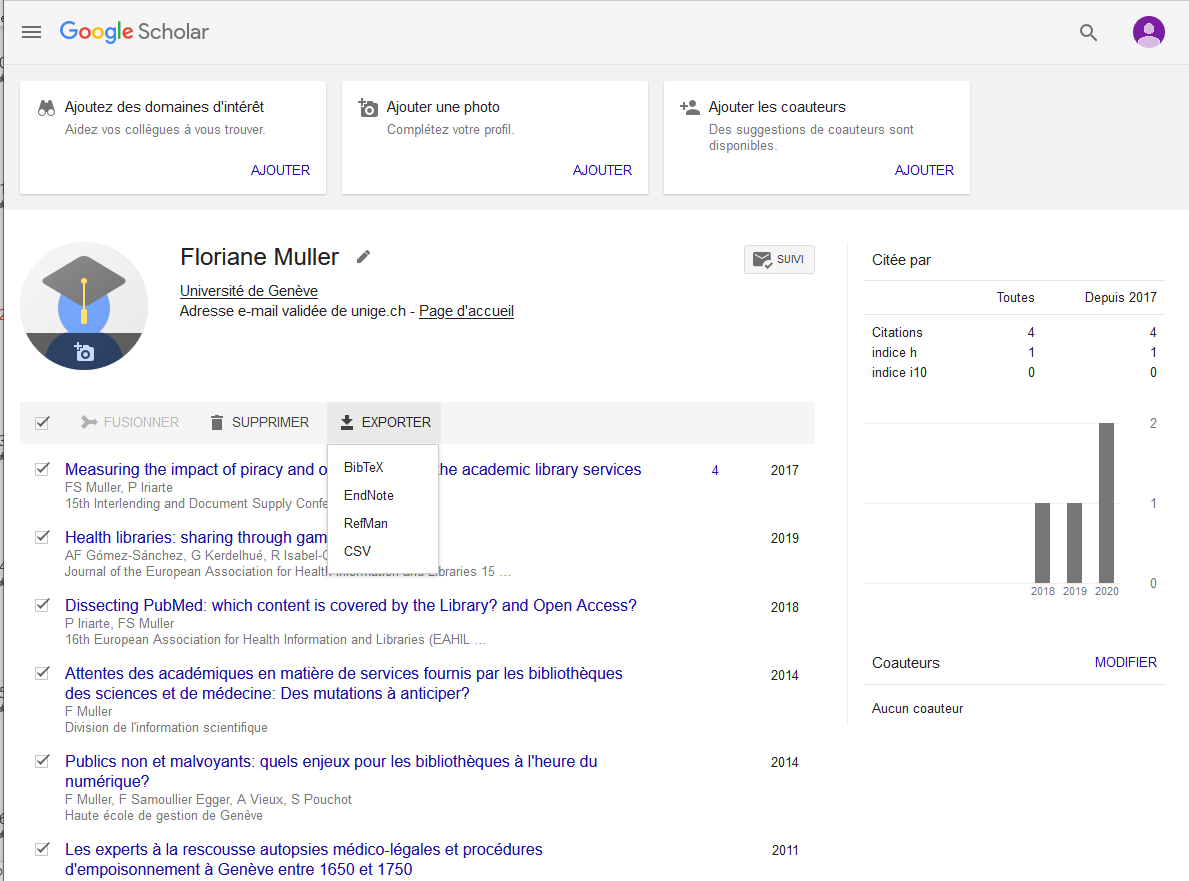 Ajout depuis une source externe liée
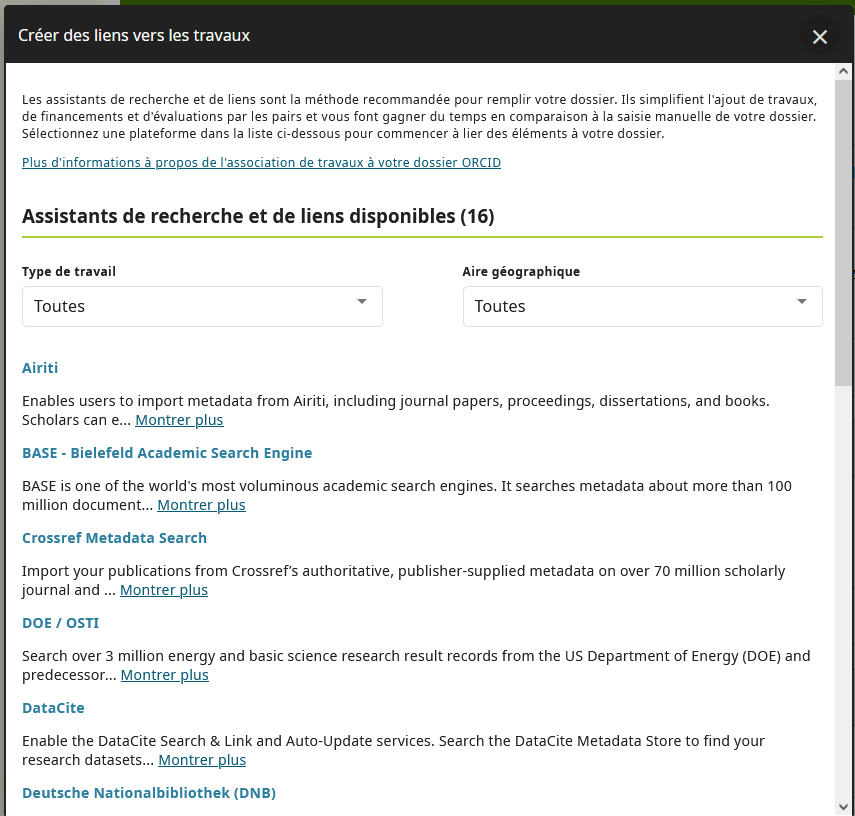 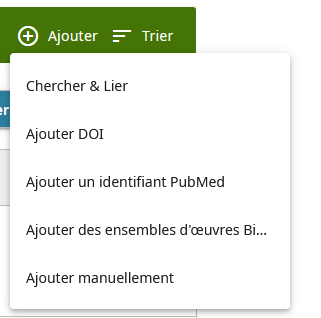 Importer une série de publications depuis PubMed
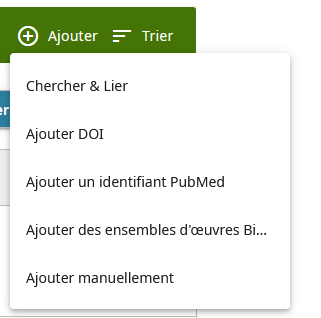 Dans chercher & Lier:
PubMed n’est pas dans la liste, mais il y a EuropePMC, qui est un équivalent européen contenant l’intégralité de PubMed, plus quelques autres publications.




Ou via l’URL directe: https://europepmc.org/orcid/import
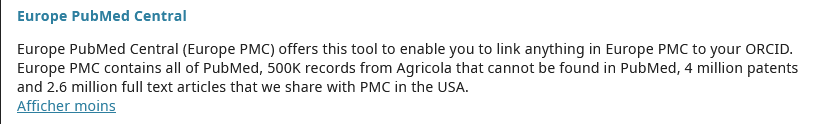 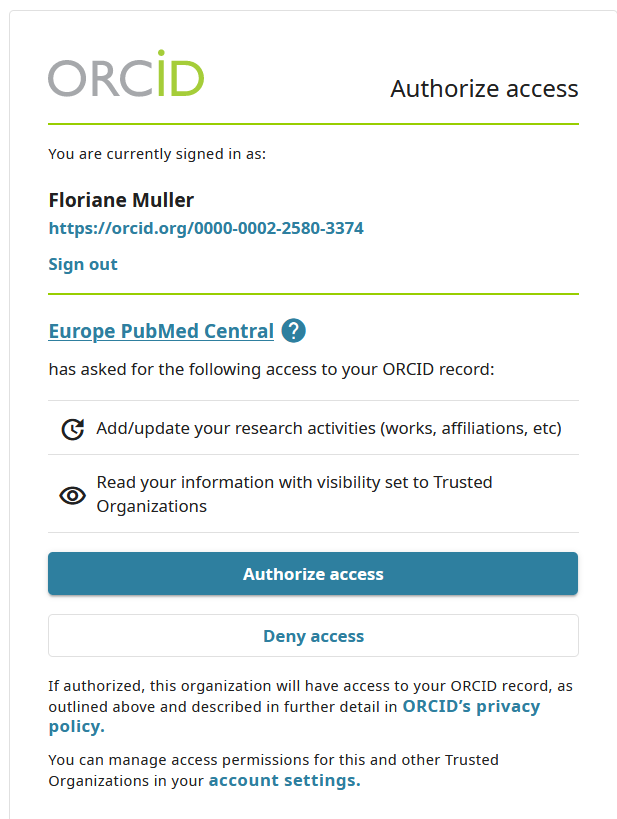 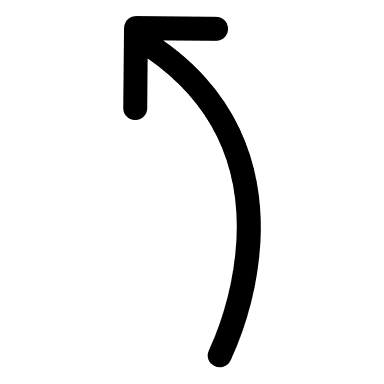 Etape 1: donner l’autorisation
1
Importer une série de publications depuis PubMed
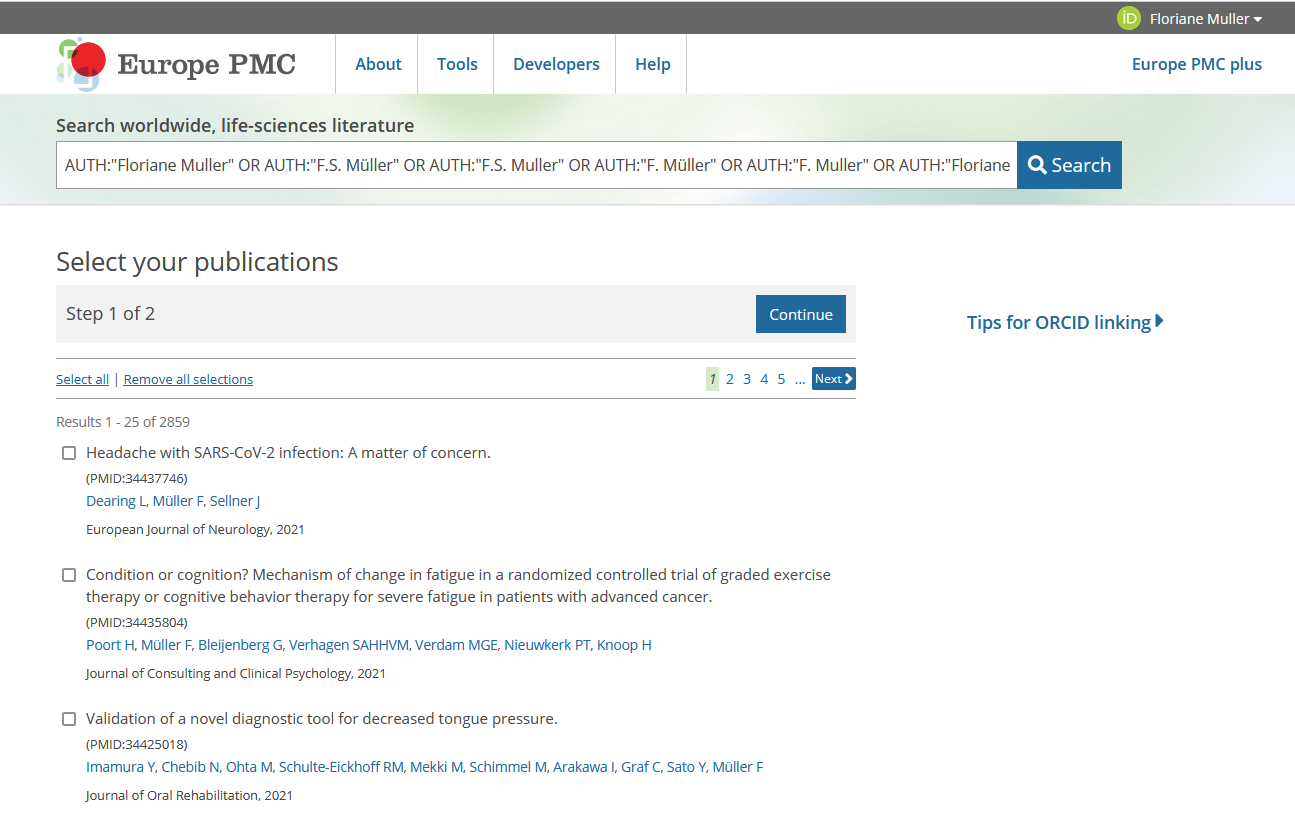 Connecté-e avec un ORCID
2
Sélectionnez vos publications puis «Continue»
Une recherche est déclenchée  avec tous les noms présents dans votre profil ORCID. Modifiez-la si besoin
3
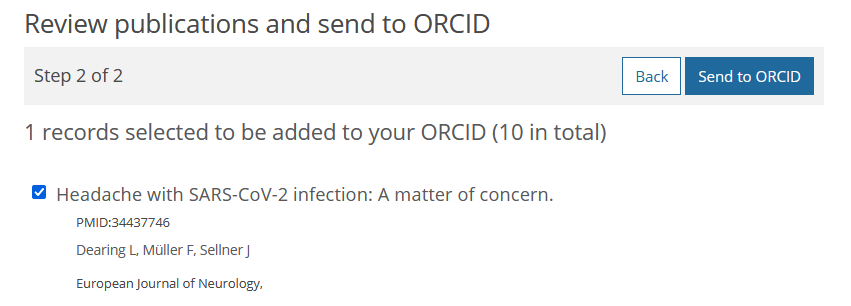 4
Vérifiez et confirmez l’envoi vers ORCID
Web of Science* & ORCID (1)
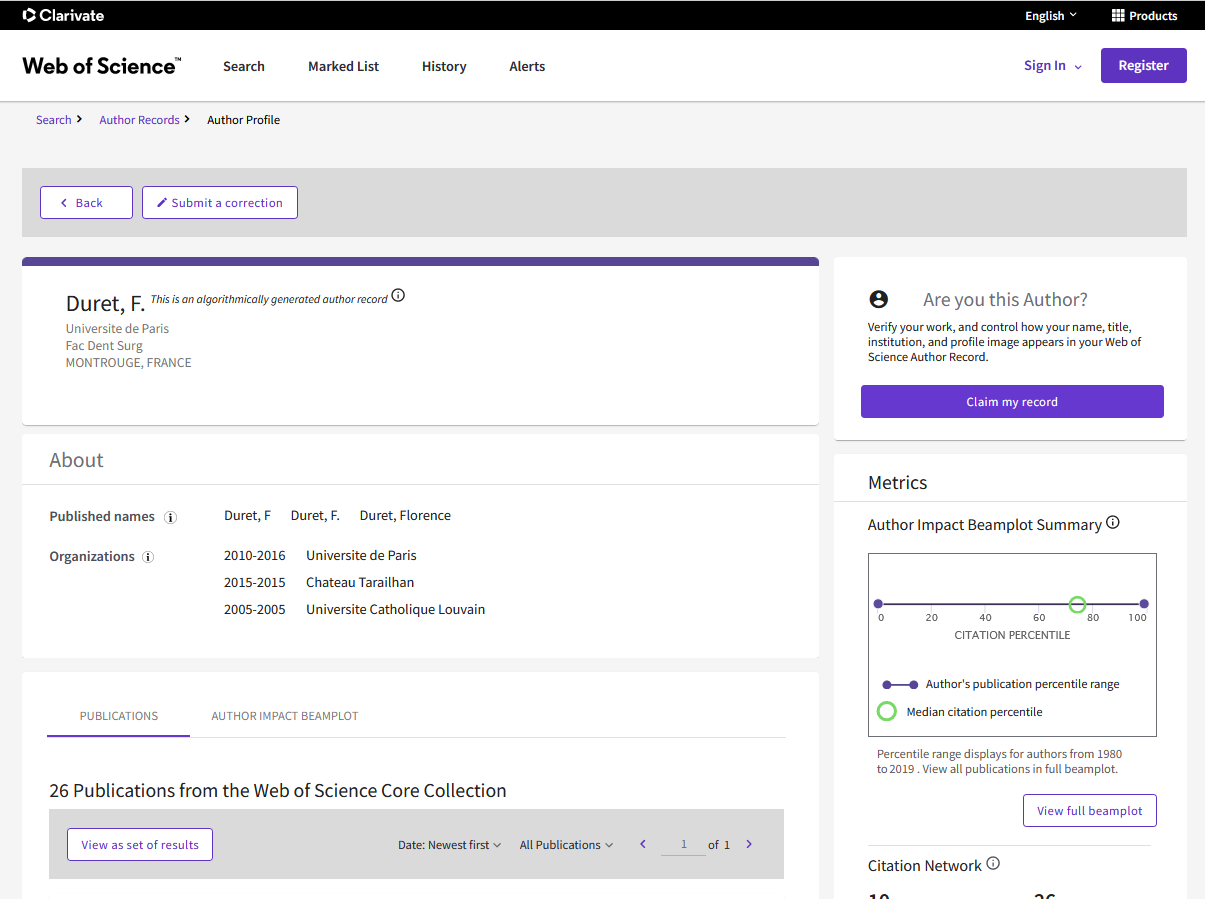 http://apps.webofknowledge.com/
*Plateforme payante, à laquelle l’UNIGE est abonnée
Dans Web of Science, les publications sont réunies sous de «potentiel-les auteur-es» identifié-es par algorithme. 
Il est possible de corriger le profil automatiquement créé et réclamer ses publications.  
On obtient ainsi un ResearcherID qui peut être synchronisé avec ORCID.
 Les comptes Publons ont été intégrés et convertis en ResearcherID validés en août 2022
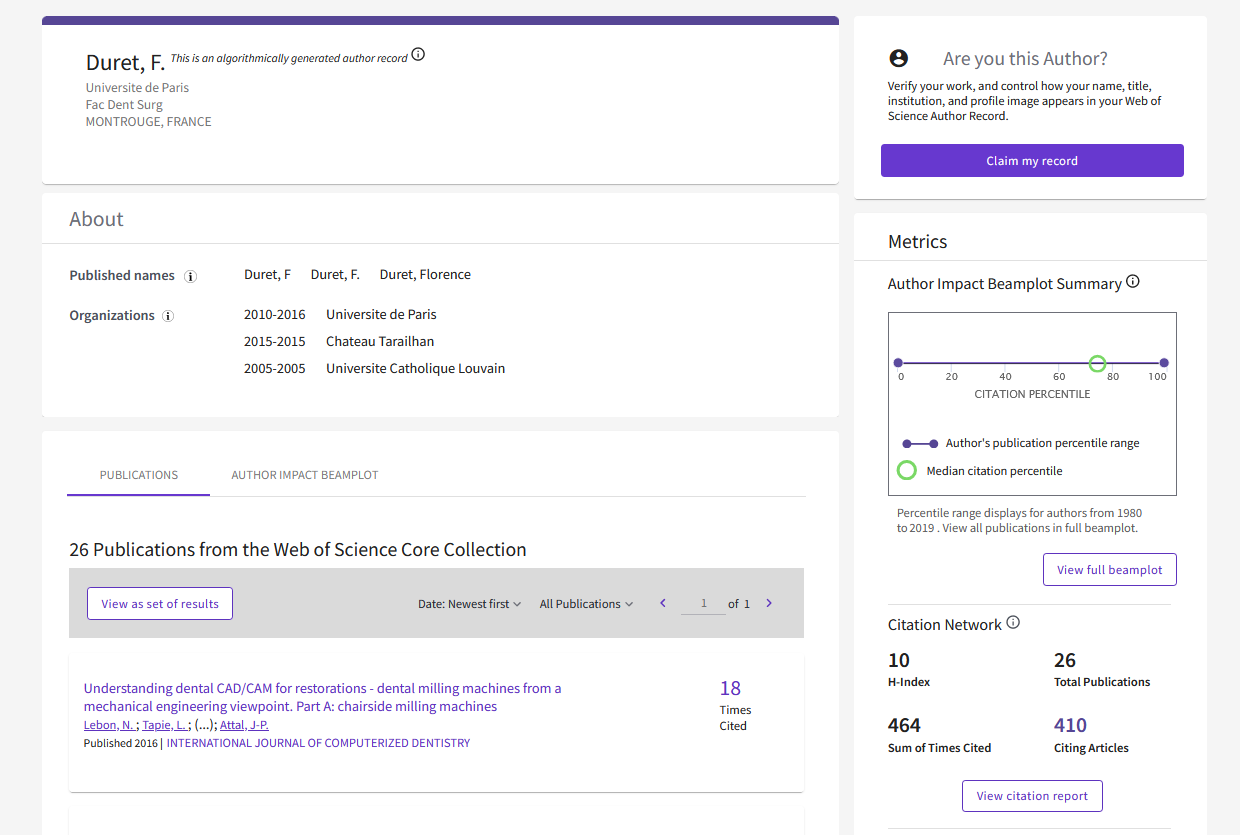 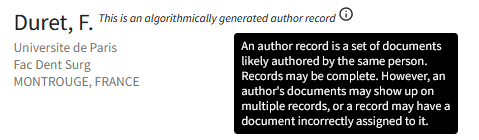 Web of Science* & ORCID (2)
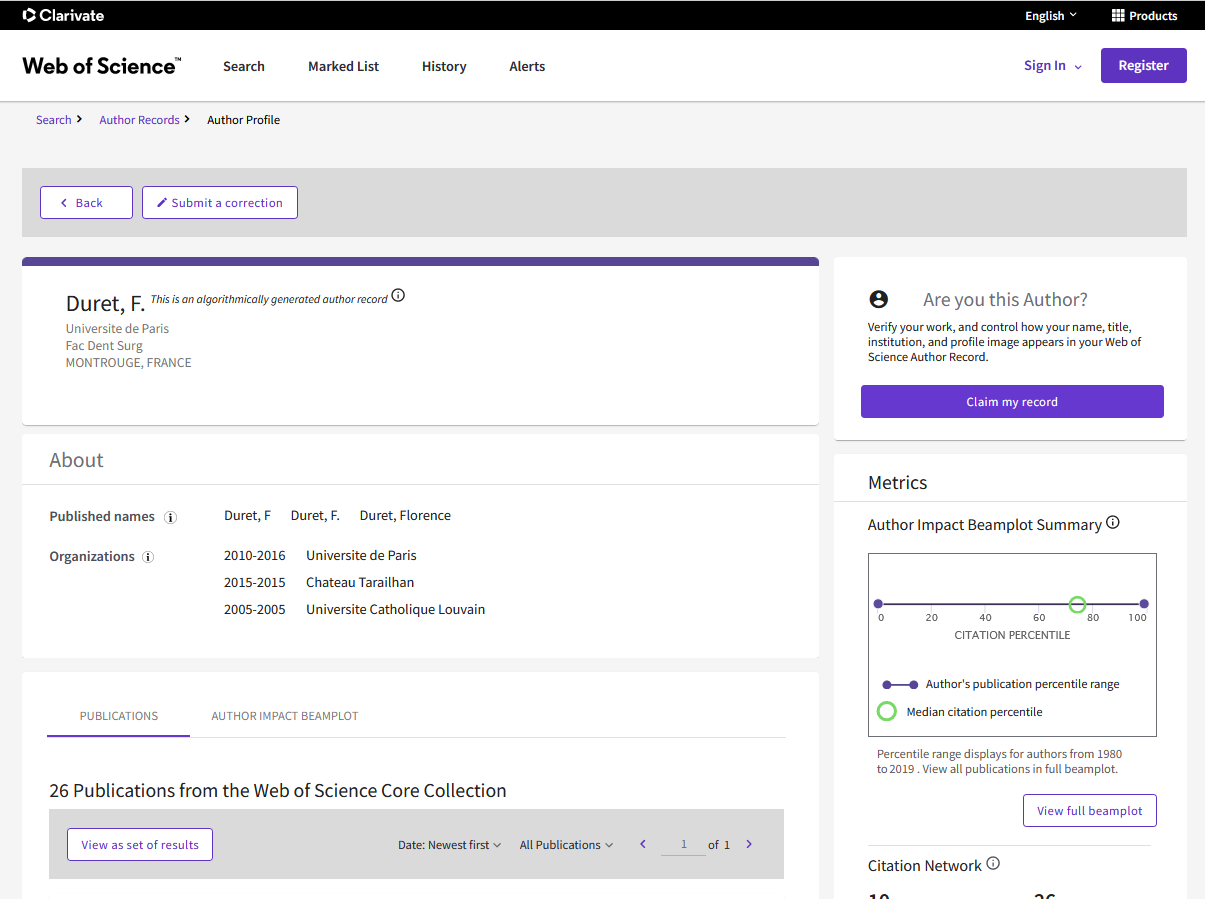 http://apps.webofknowledge.com/
1
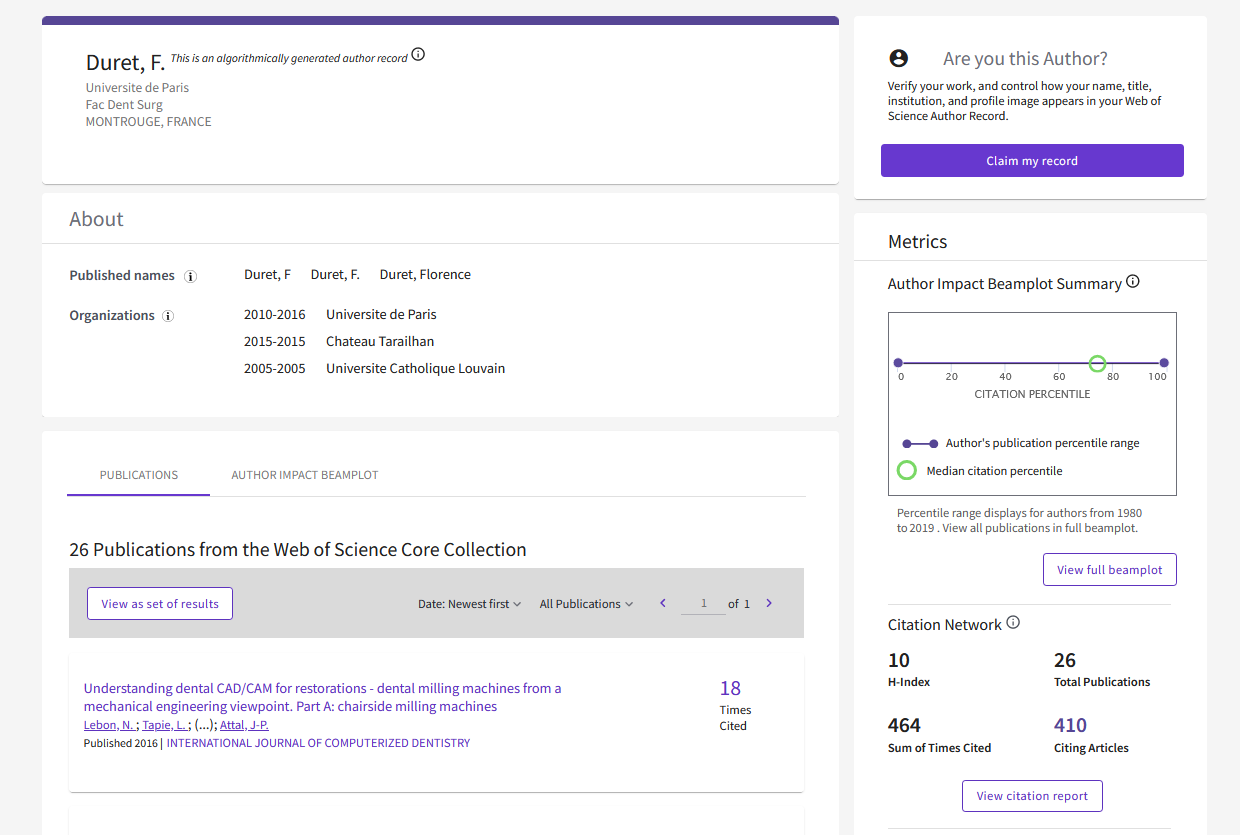 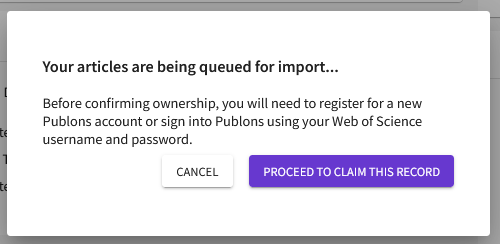 2
NB. Vous aurez un seul et même login pour Web of Science, EndNote et Publons car tous appartiennent à la même entreprise. Depuis l’été 2022, il est possible de se connecter avec ORCID directement.
Web of Science* & ORCID (3)
Lier Web of Science et ORCID est possible
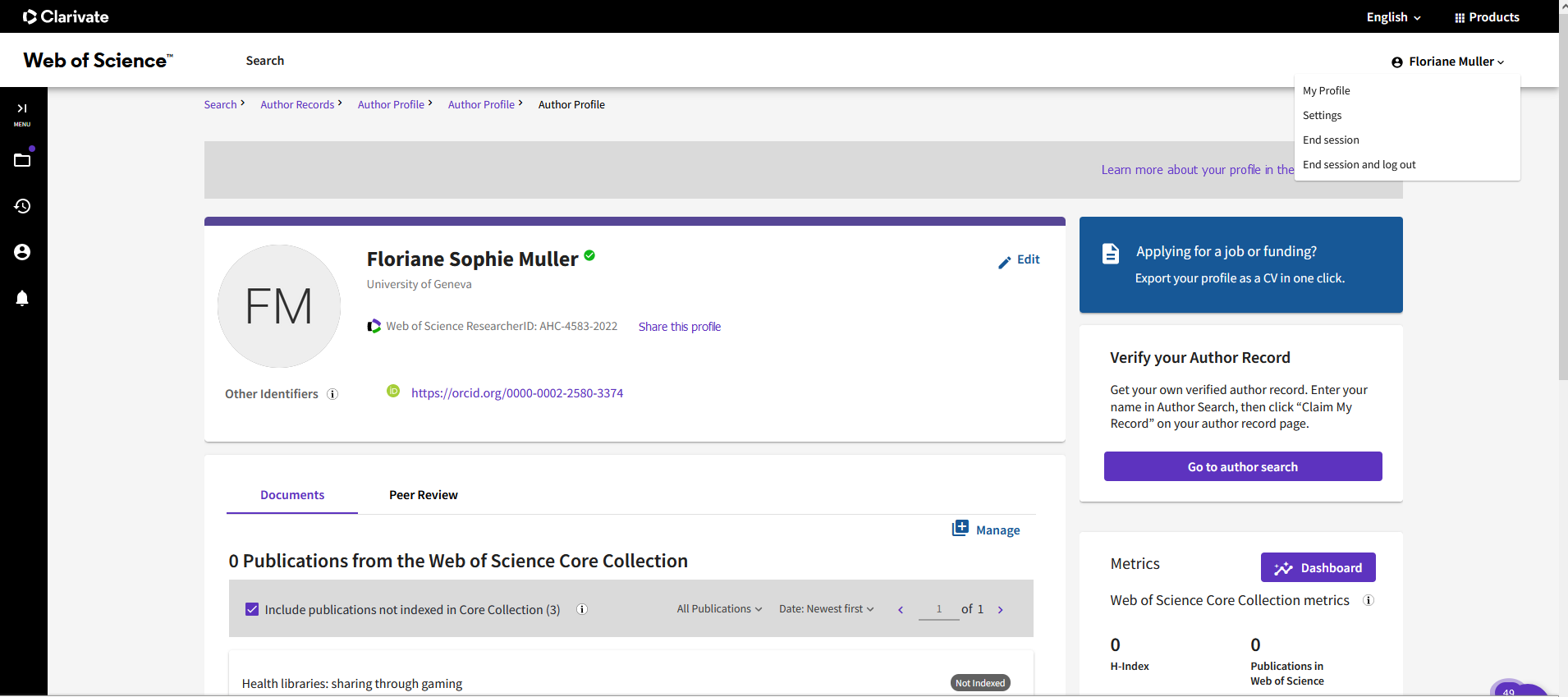 Se connecter dans Web of Science
Sélectionner «éditer»
Web of Science* & ORCID (4)
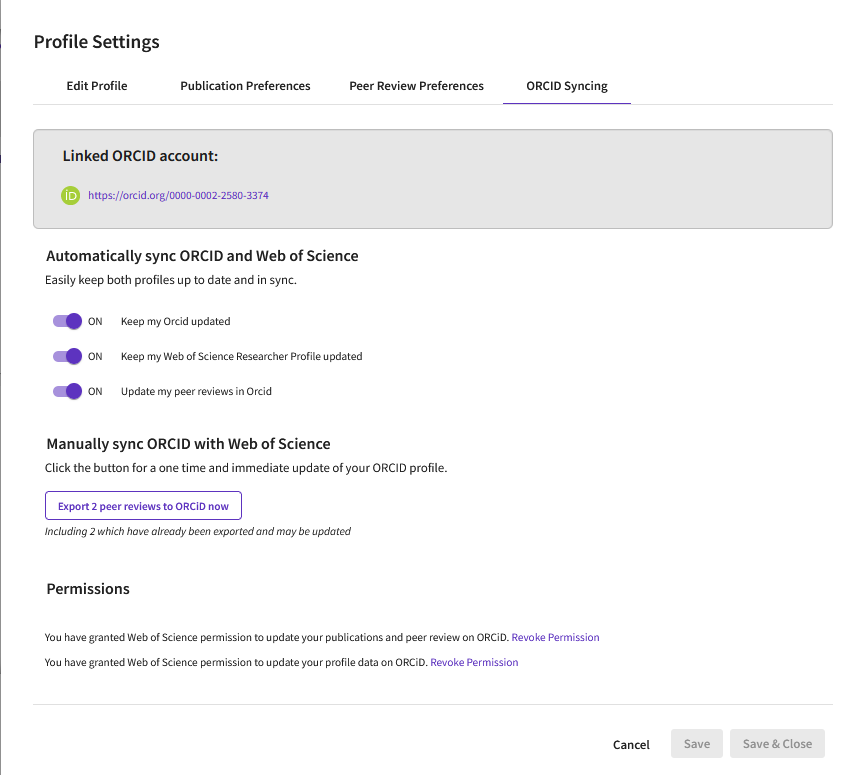 Différents onglets permettent de:

Etablir les préférences en matière de peer-review (ce qui était avant PUBLONS)

Lier et synchroniser son profil ORCID et les données dans Web of Science (dans les deux sens)
Scopus & ORCID (1)
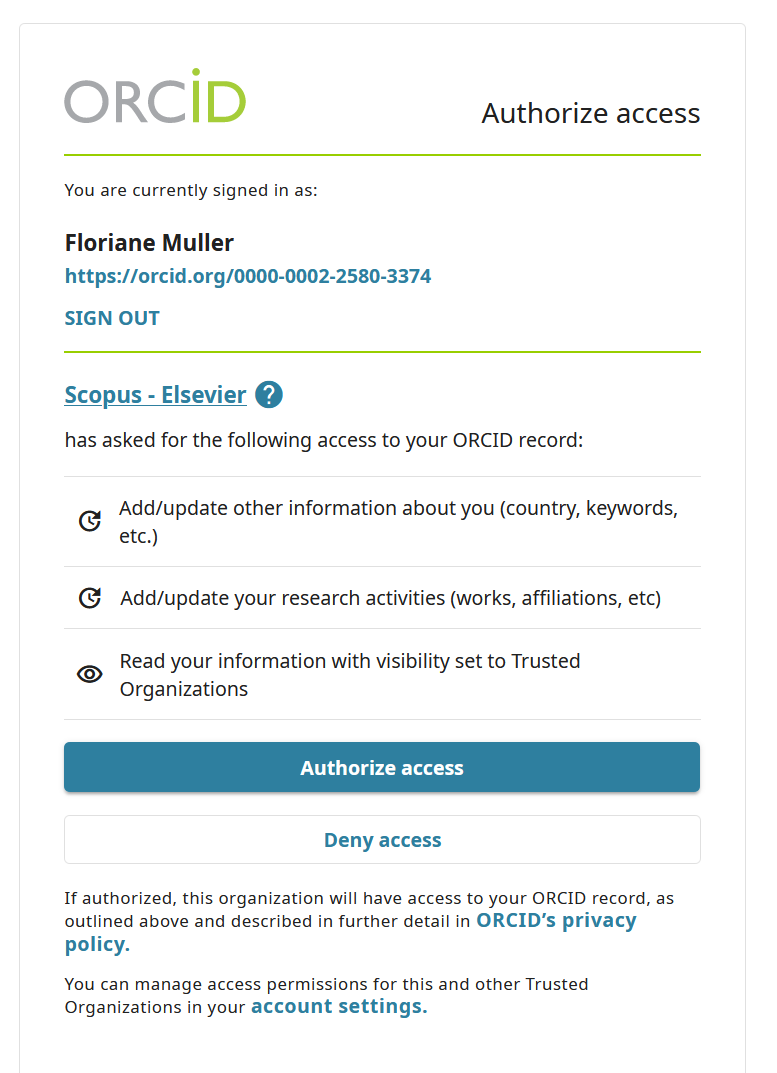 Note: l’UNIGE n’est pas abonnée à Scopus
La mise en lien de Scopus et de ORCID est possible par 2 biais:
http://orcid.scopusfeedback.com/ 
Search & Link > Scopus

Il faut ensuite «autoriser» Scopus à accéder à votre profil
Scopus & ORCID (2)
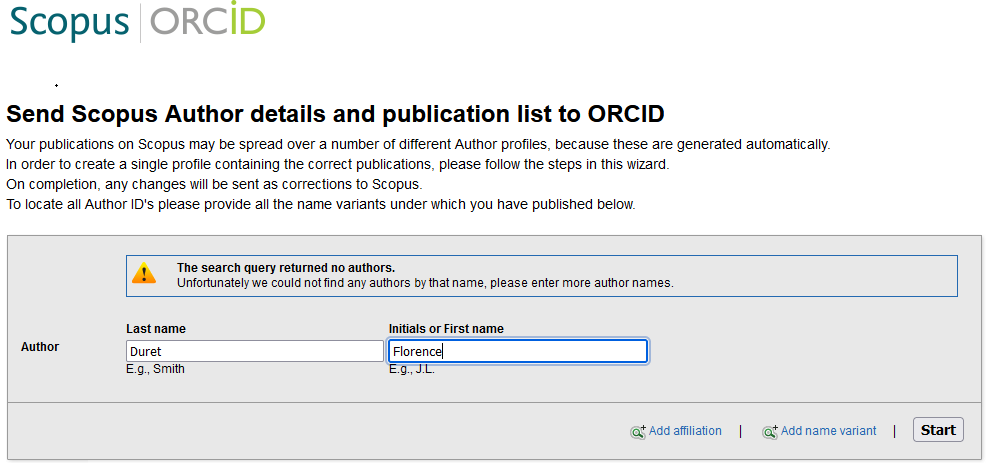 Scopus & ORCID (3)
Suivez les 6 étapes pour finalement importer dans ORCID votre identifiant auteur Scopus et la liste des publications associées…
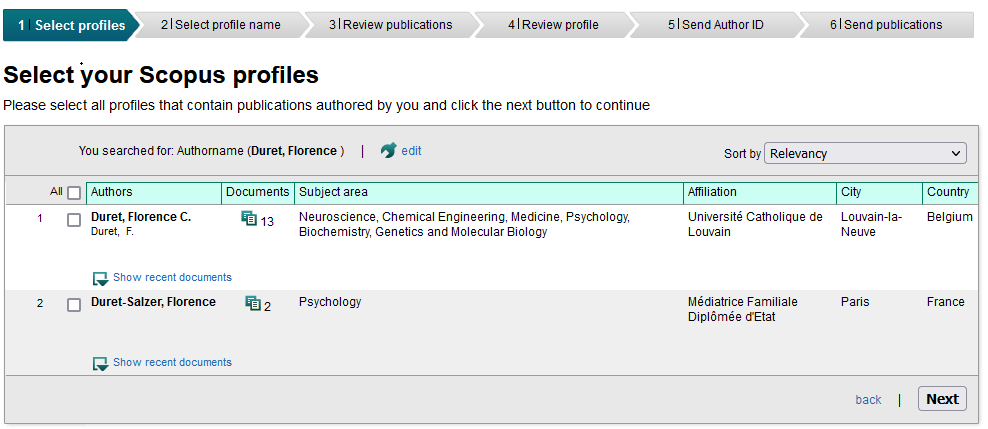 Note: l’UNIGE n’est pas abonnée à Scopus. Tout ceci reste possible malgré tout
Son ORCID dans ResearchGate
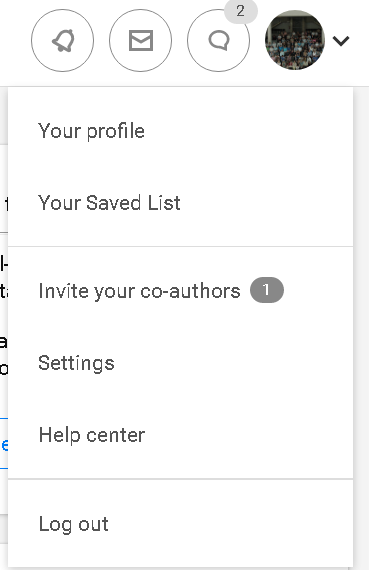 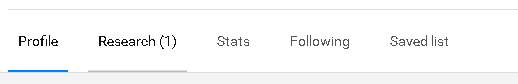 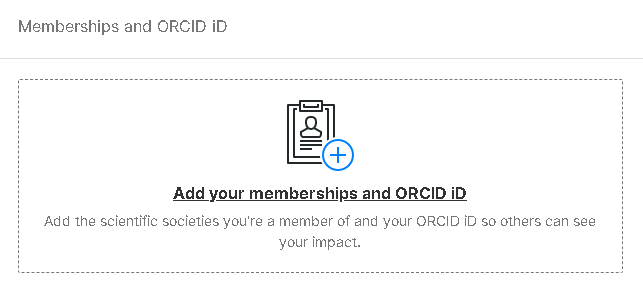 Son ORCID dans Academia.edu
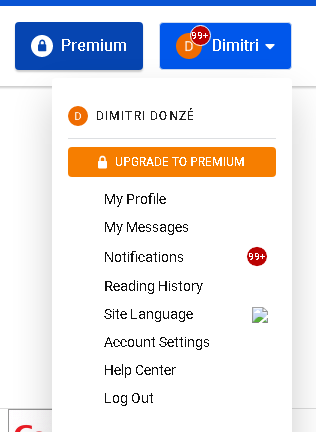 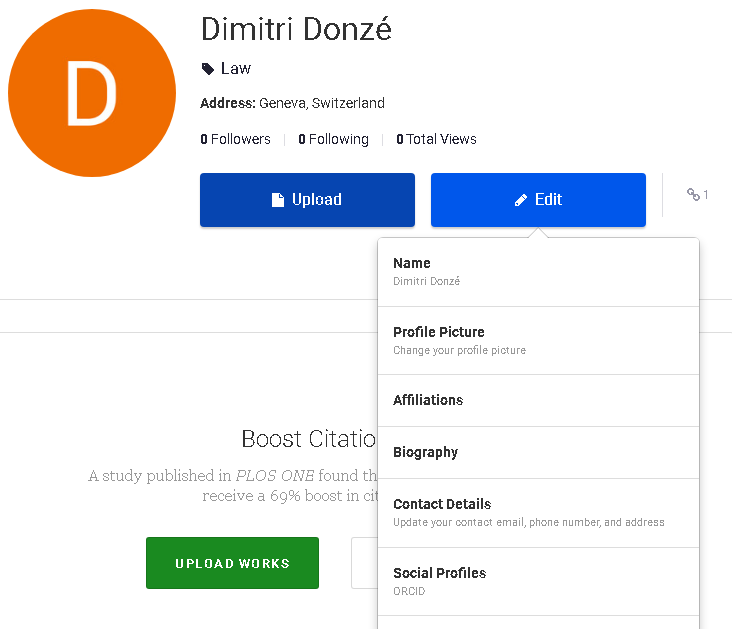 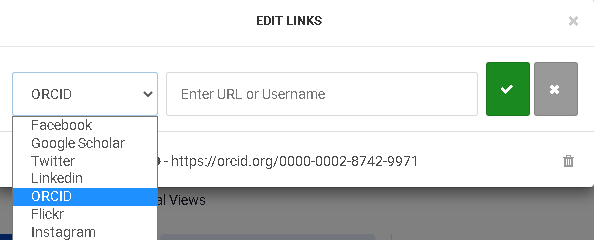 Son ORCID dans SSRN
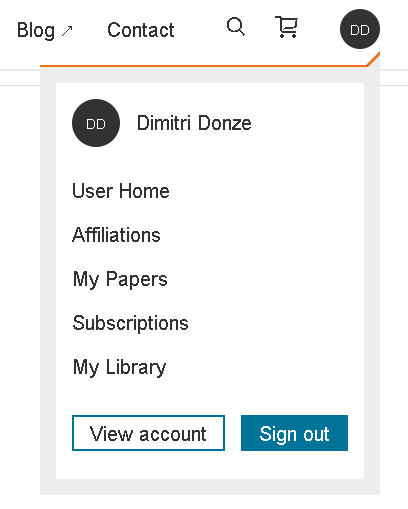 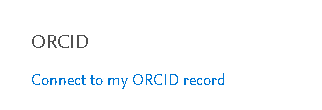 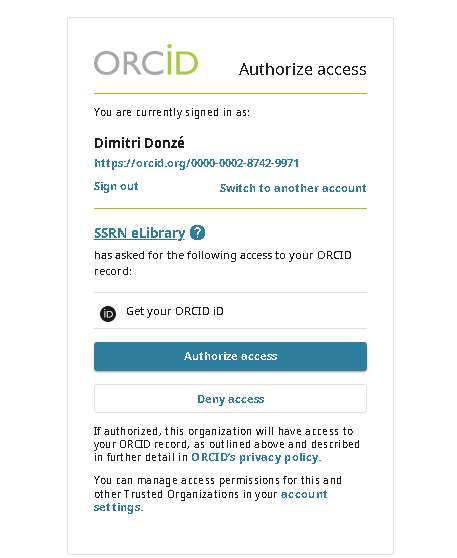 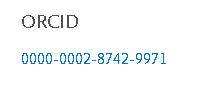